TIẾNG VIỆT 1
Tập 2
Tuần 31
Bài đọc 2: Giờ học vẽ
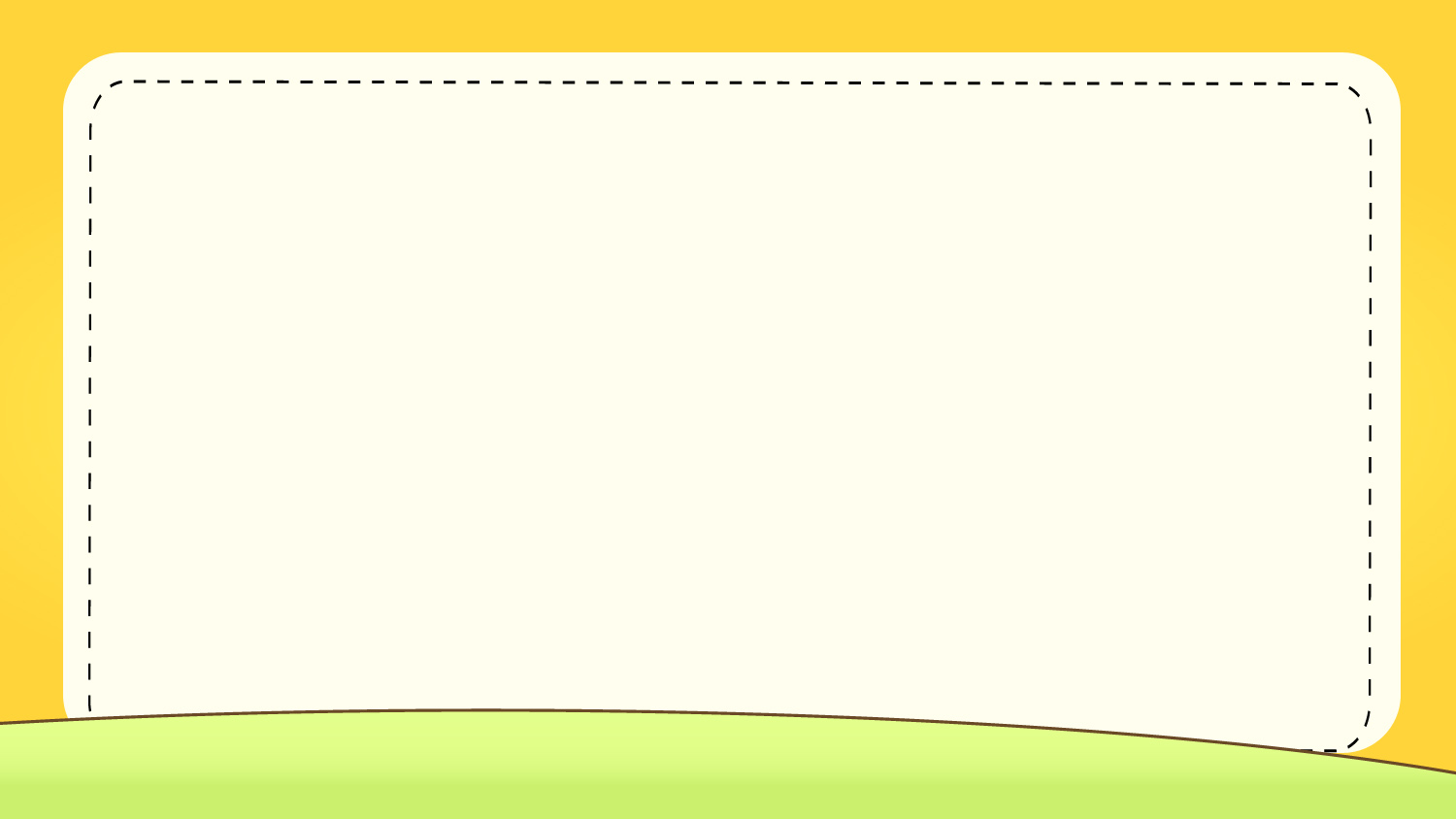 KHỞI ĐỘNG
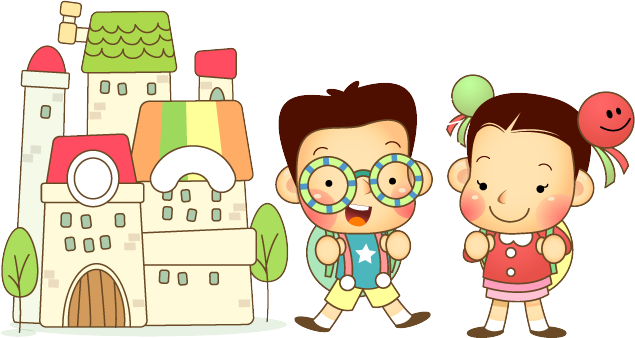 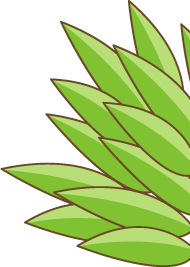 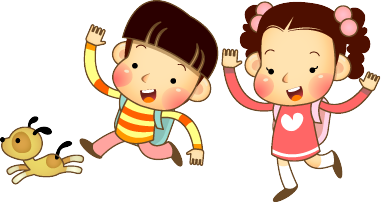 GIÚP HỌC SINH QUA ĐƯỜNG
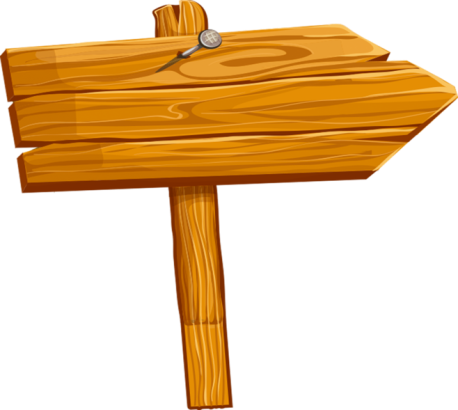 PLAY
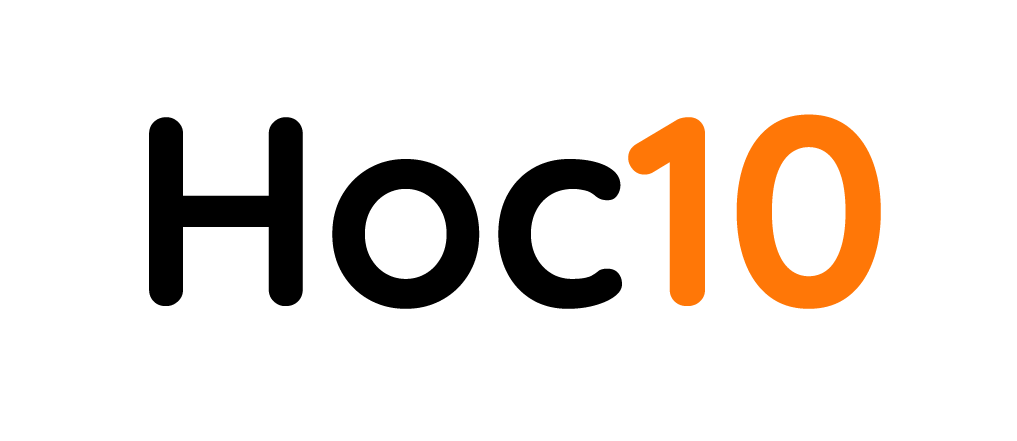 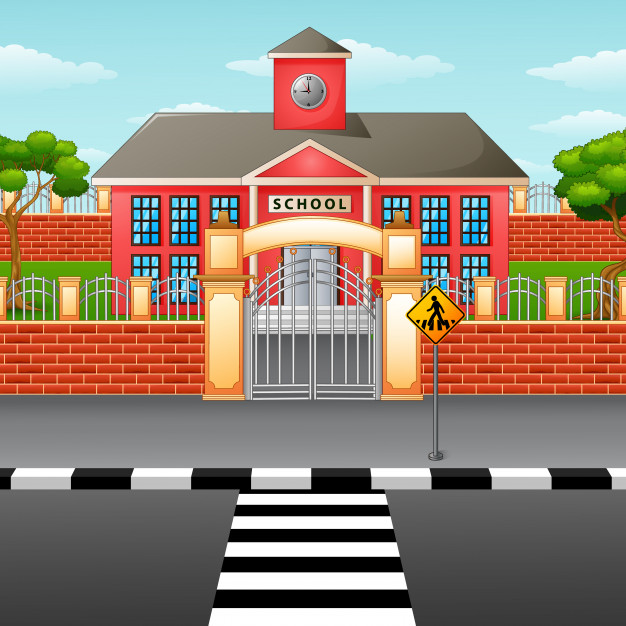 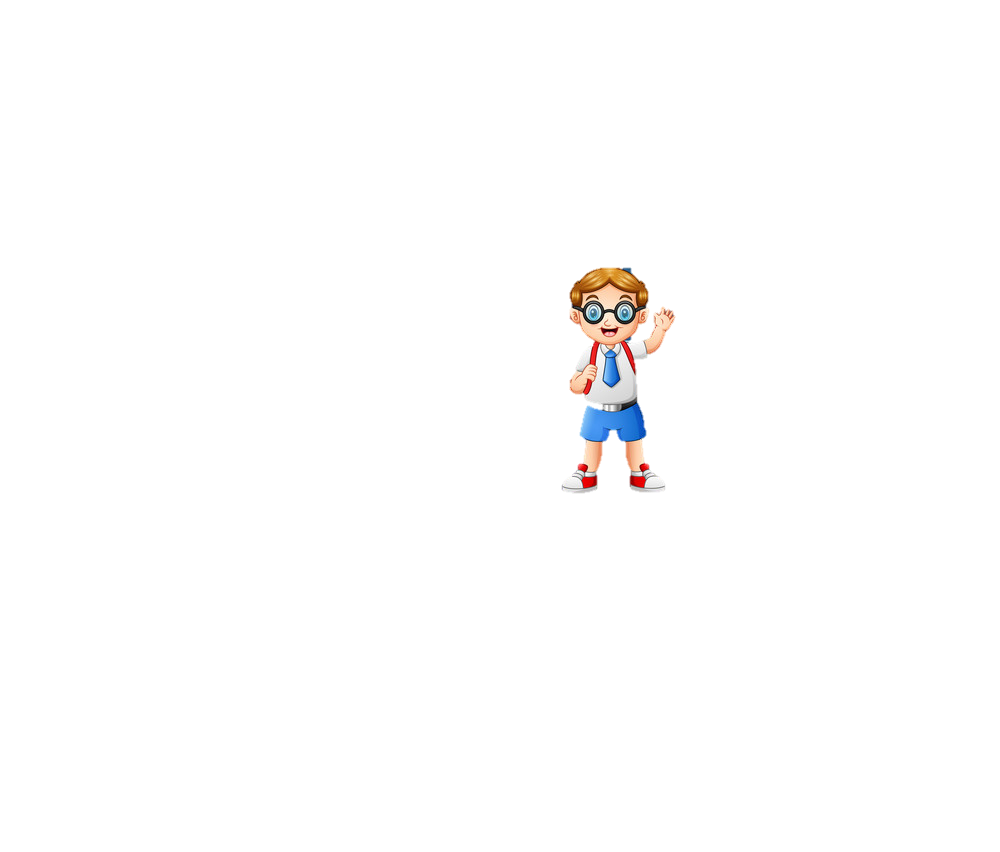 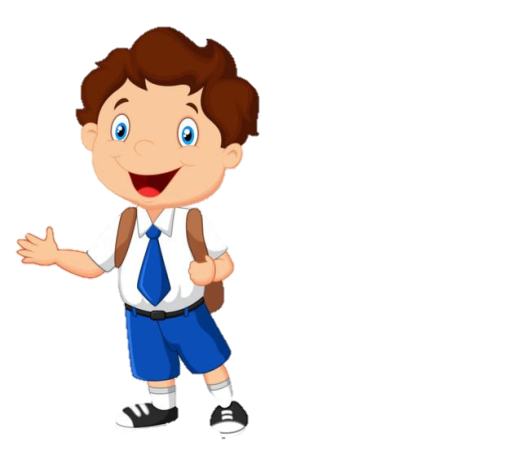 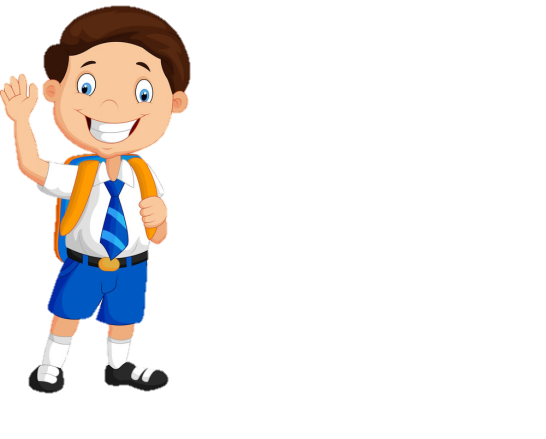 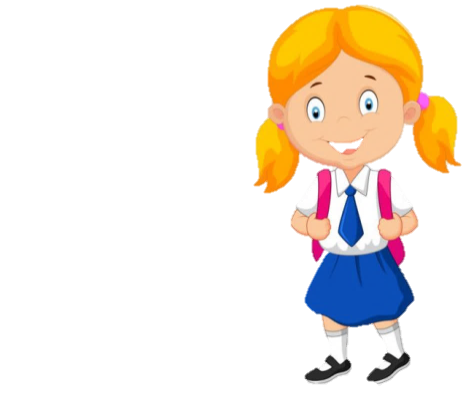 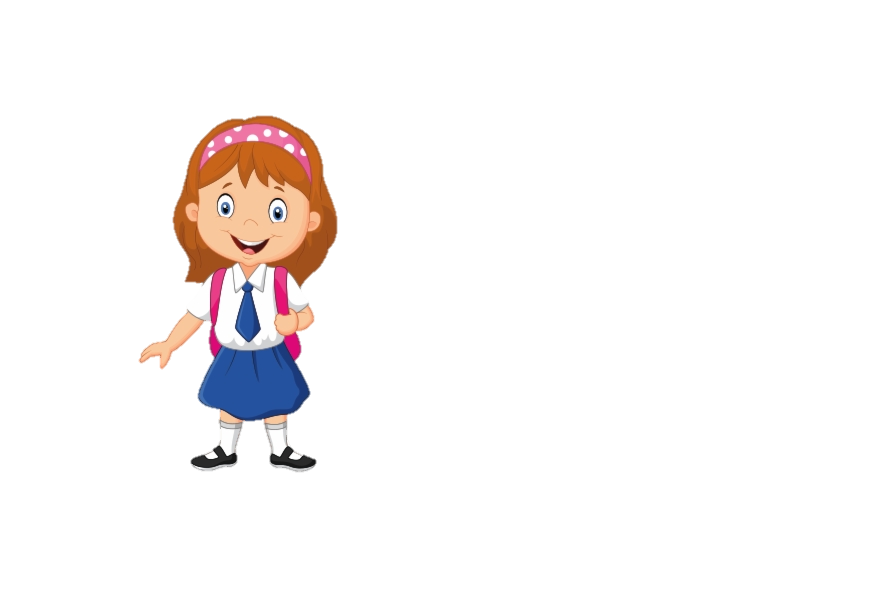 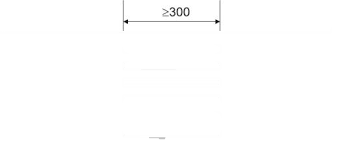 5
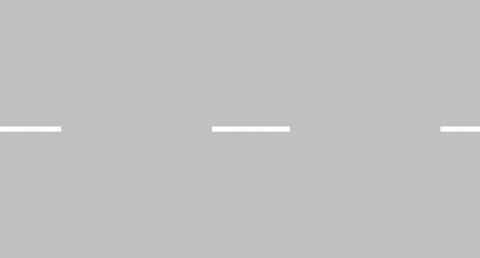 1
2
3
4
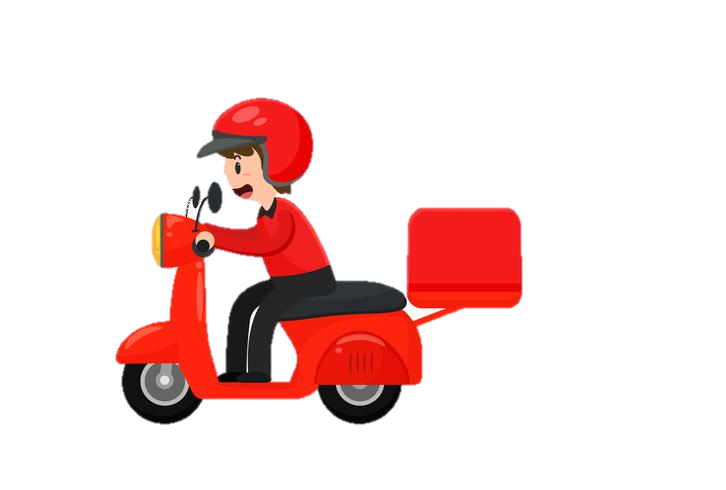 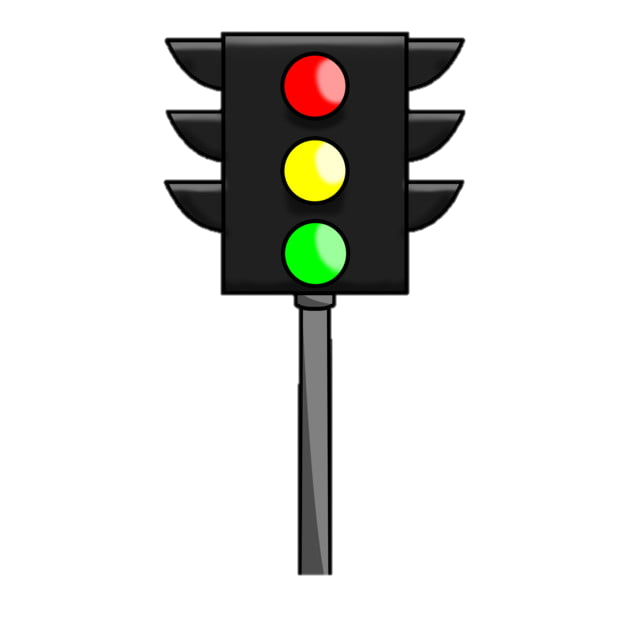 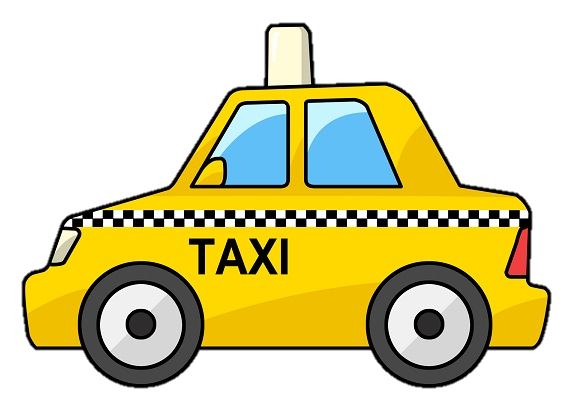 Bài mới
[Speaker Notes: GV bấm vào số để chọn câu => bấm trở về màn hình chọn => bấm vào HS có số tương ứng để qua đường]
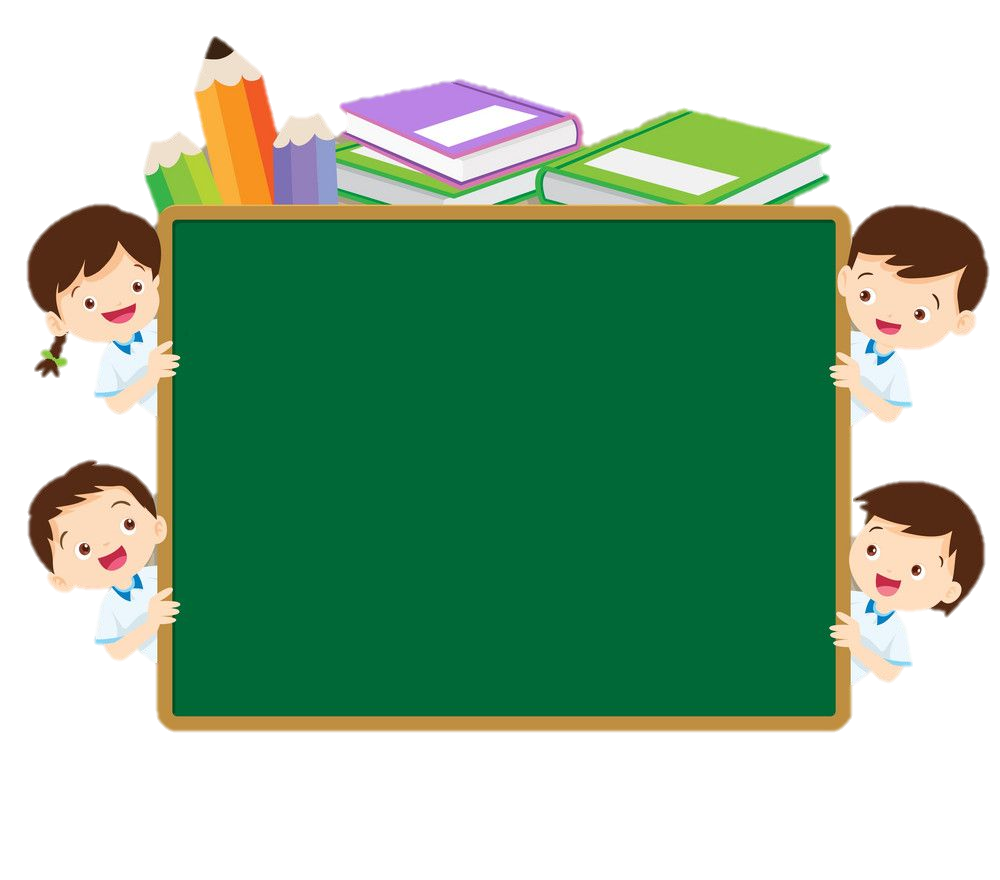 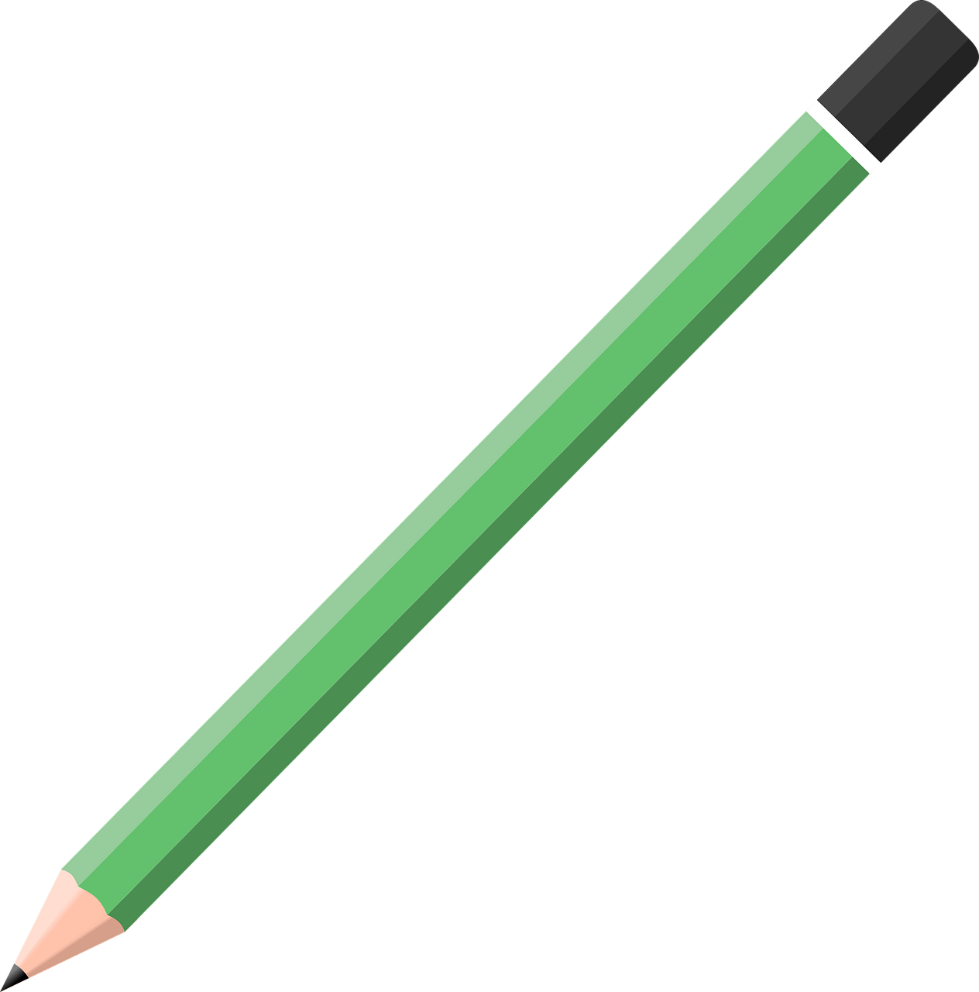 Ruột dài từ mũi đến chân 
Mũi mòn, ruột cũng dần dần mòn theo.
                                (Là cái gì?)
Trở về
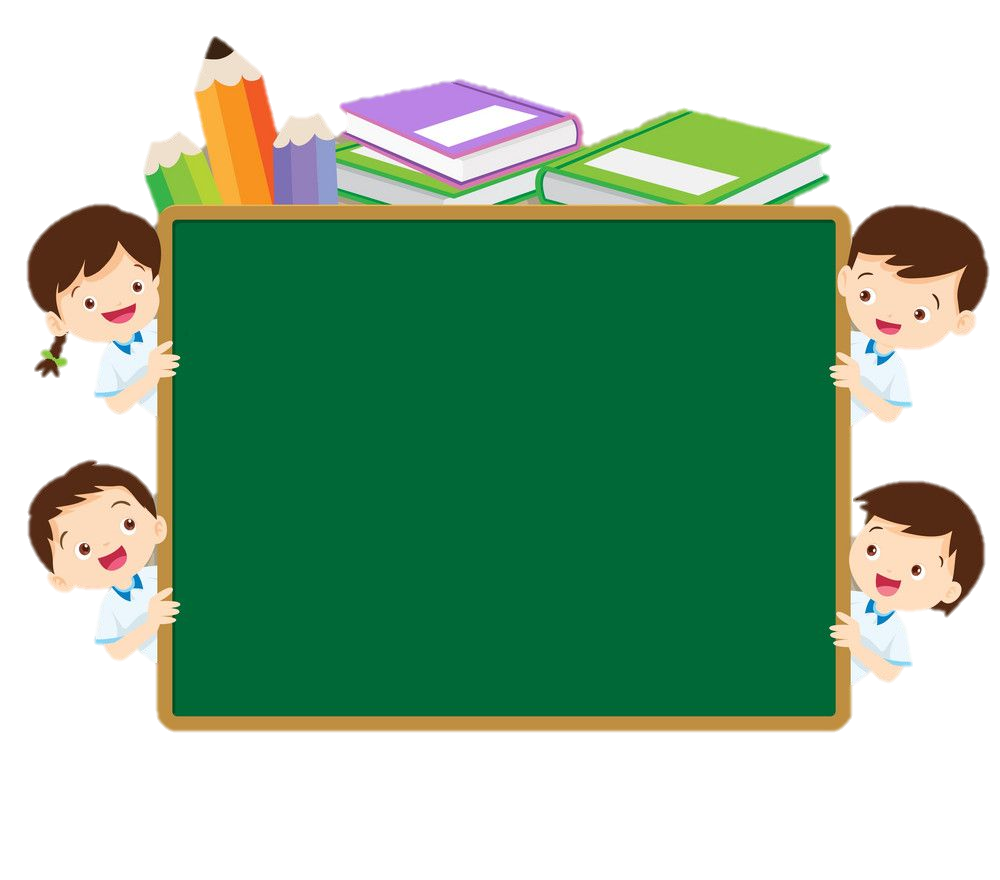 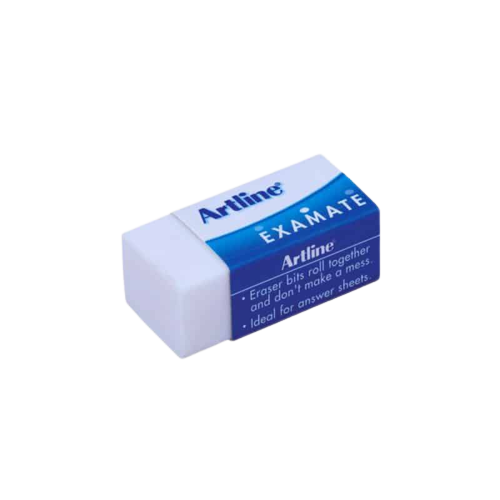 Nhỏ như cái kẹo 
Dẻo như bánh giầy 
Ở đâu mực dây 
Có em là sạch.
                      (Là cái gì?)
Trở về
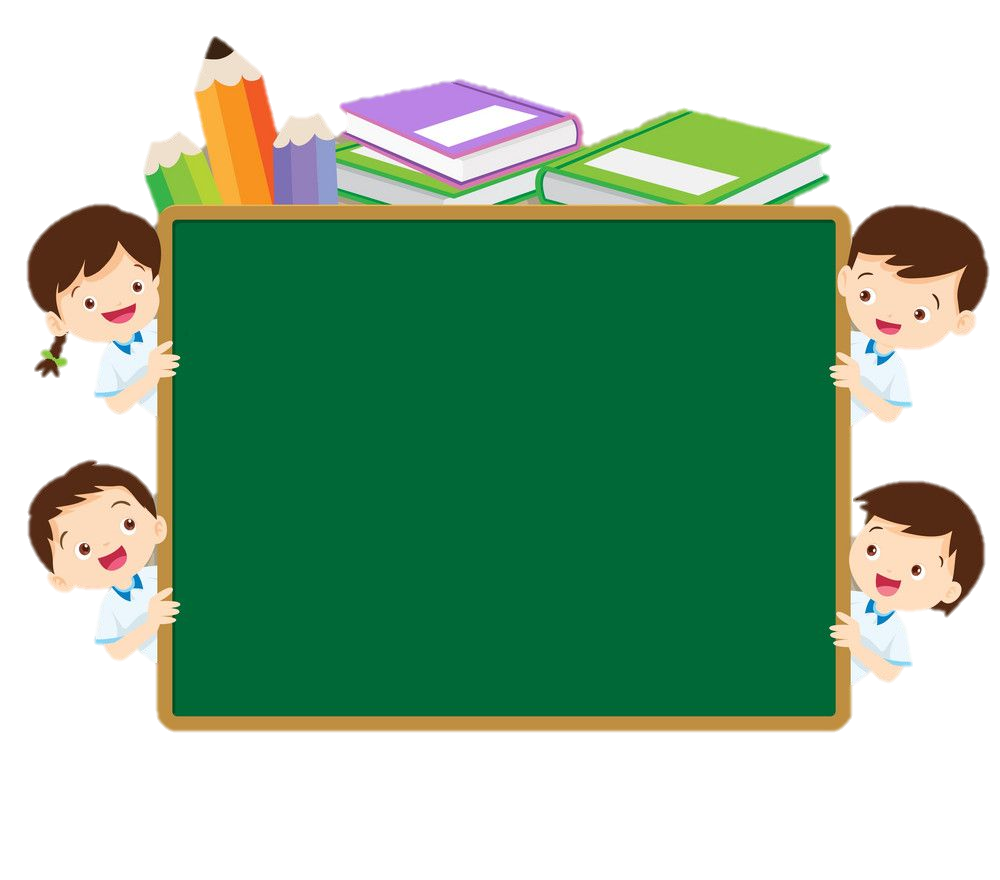 Mình tròn thân trắng
Dáng hình thon thon 
Thân phận cỏn con 
Mòn dần theo chữ.
                   (Là viên gì?)
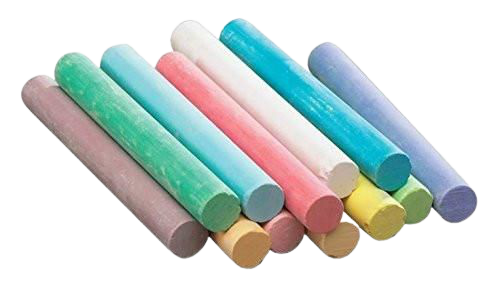 Trở về
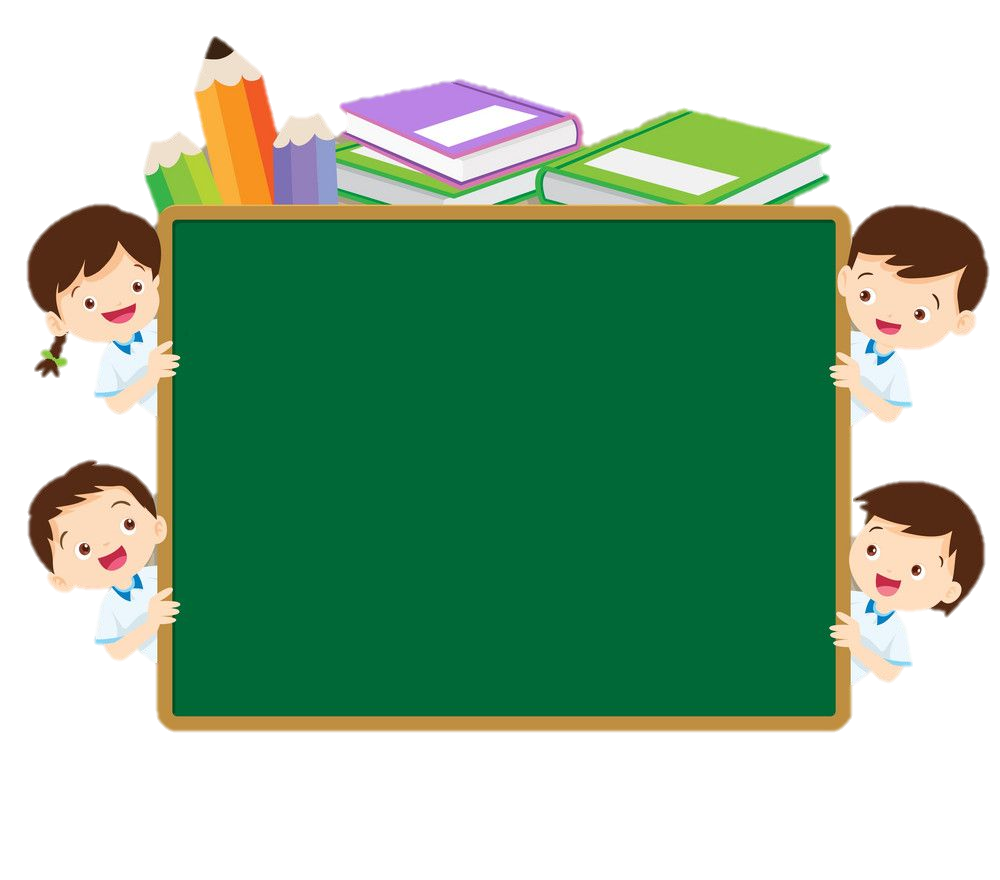 Có tôi đường kẻ thẳng băng 
Làm bài, tập vẽ, ngang bằng sổ ngay.
                            (Là cái gì?)
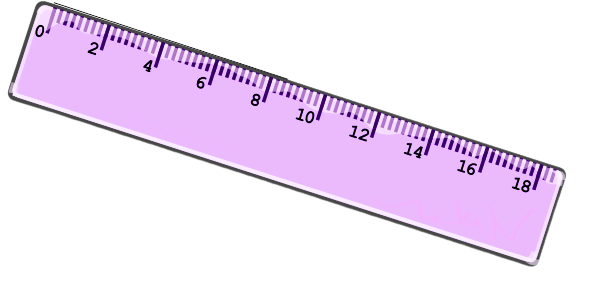 Trở về
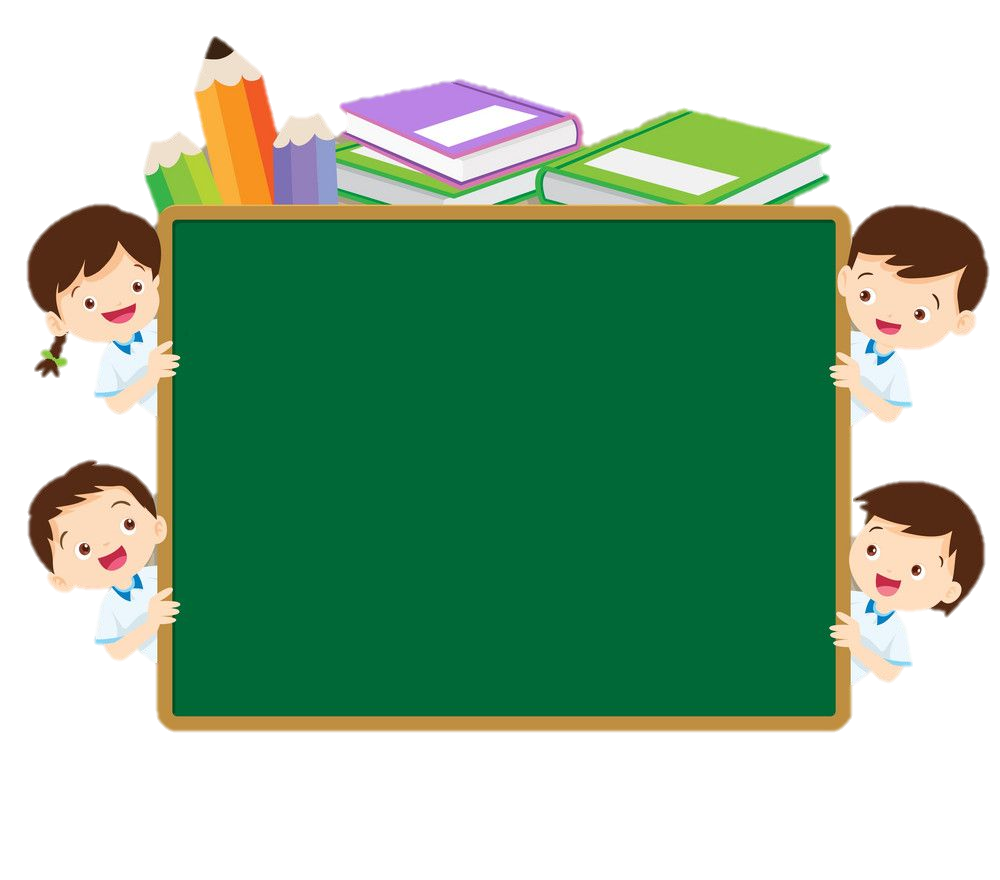 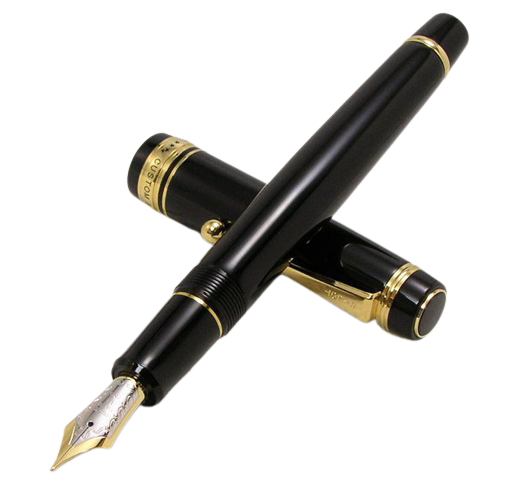 Tên cũng gọi là cây 
Không mọc lên từ đất 
Chữ xếp hàng thẳng tắp 
Khi có bàn tay tôi.
                     (Là cây gì?)
Trở về
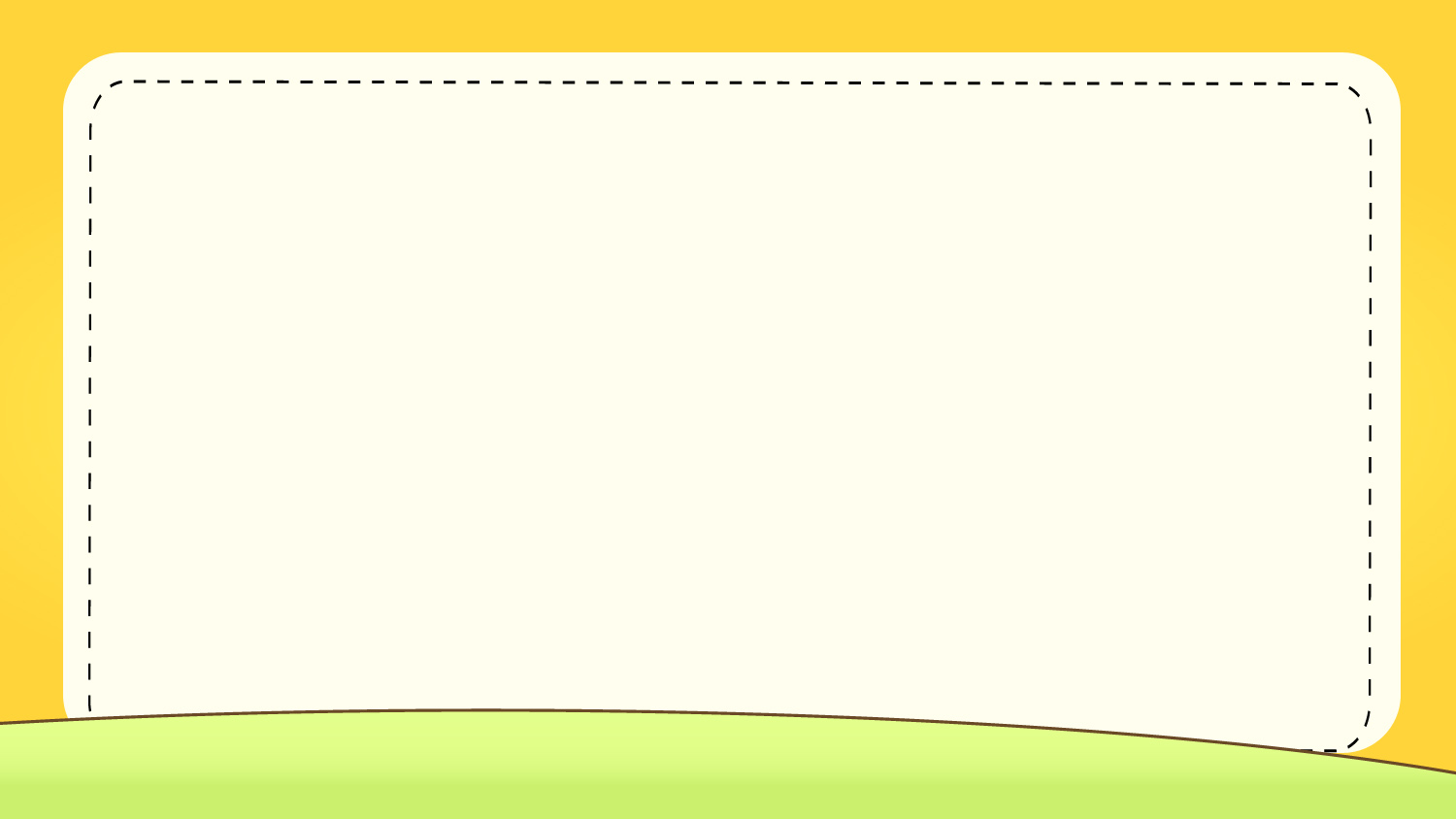 Bài đọc 2: Giờ học vẽ
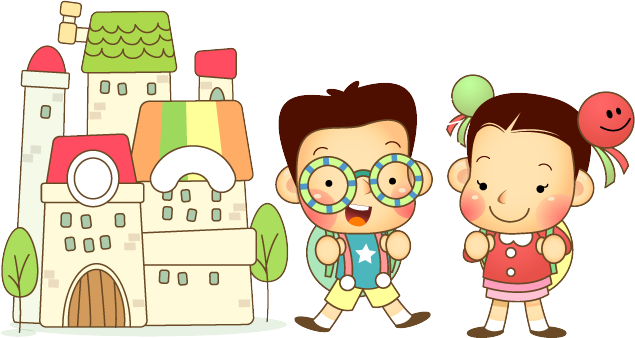 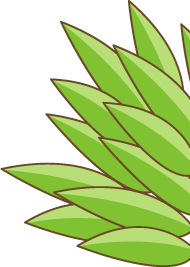 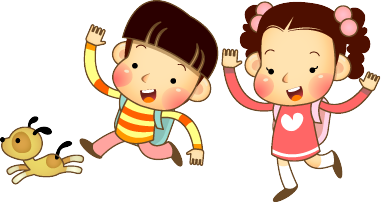 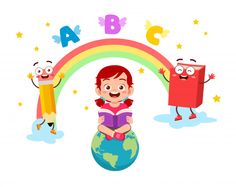 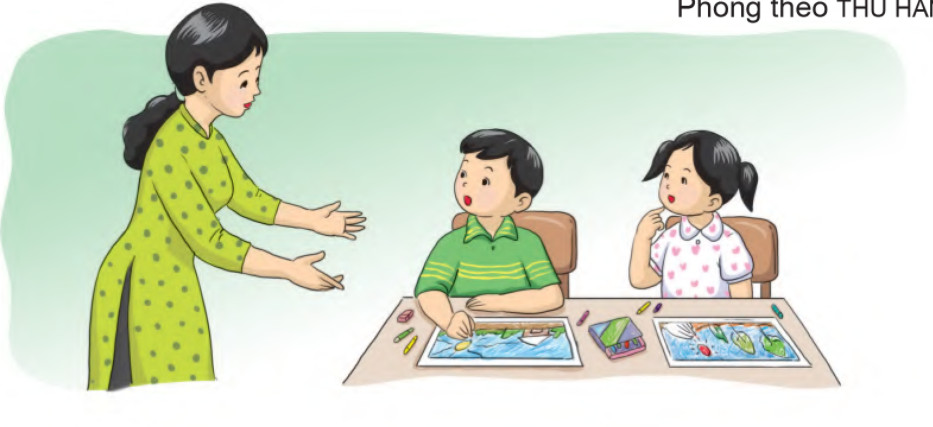 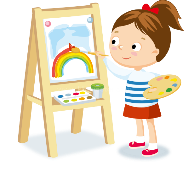 Giờ học vẽ
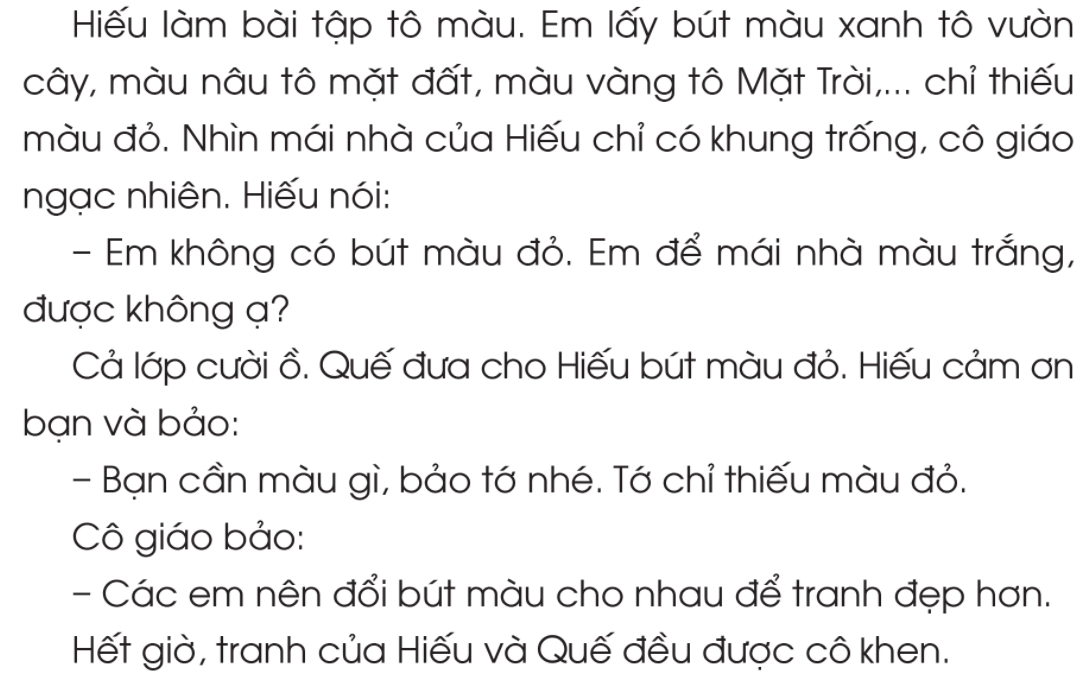 Phỏng theo THU HẰNG
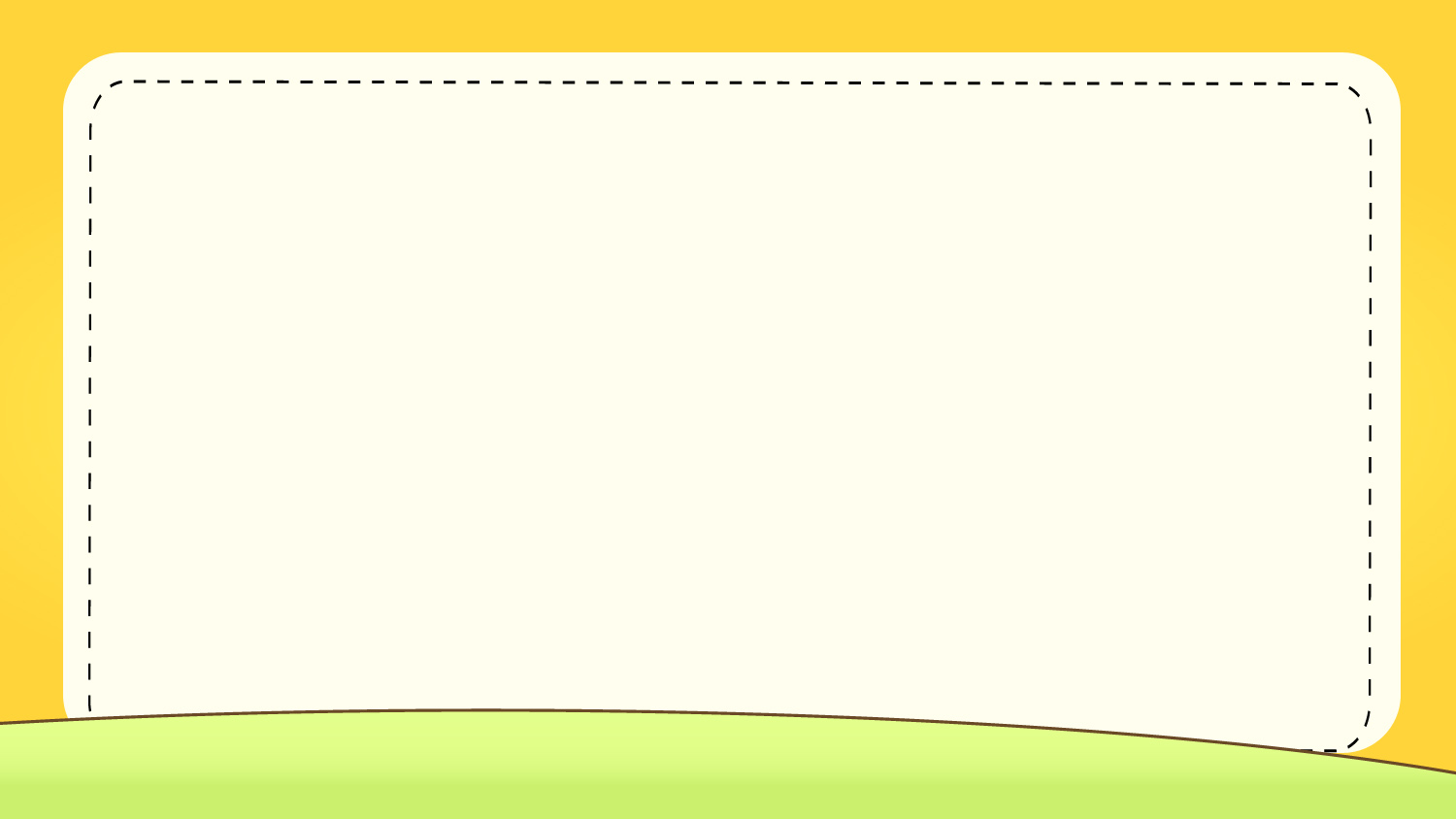 màu xanh
vườn cây
mặt trời
mái nhà
ngạc nhiên
khung trống
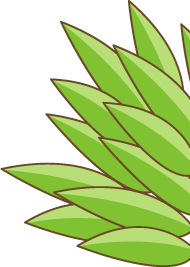 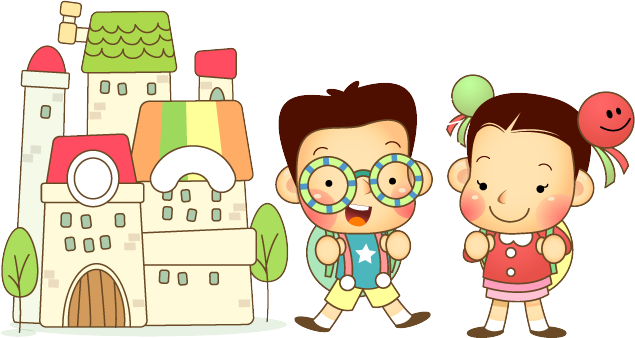 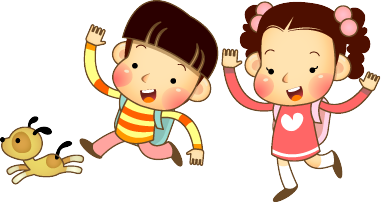 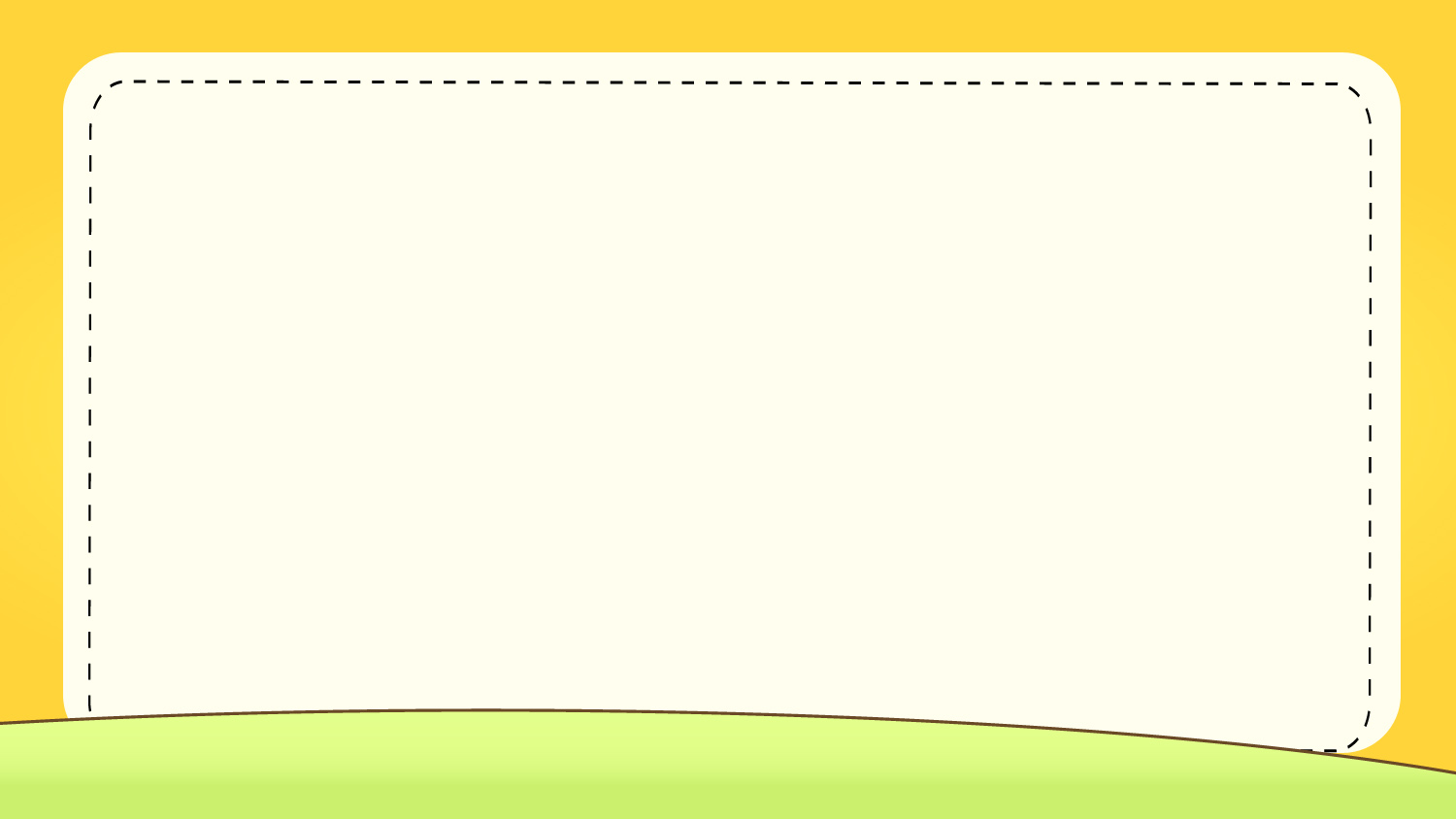 Luyện đọc câu
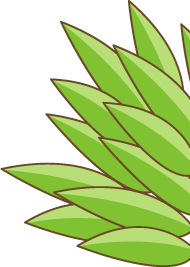 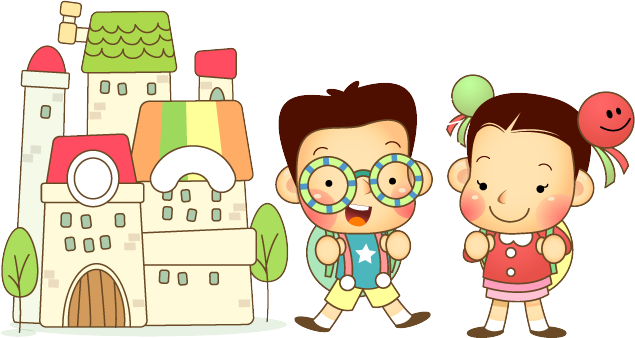 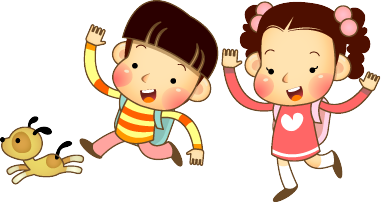 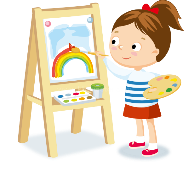 Giờ học vẽ
1
2
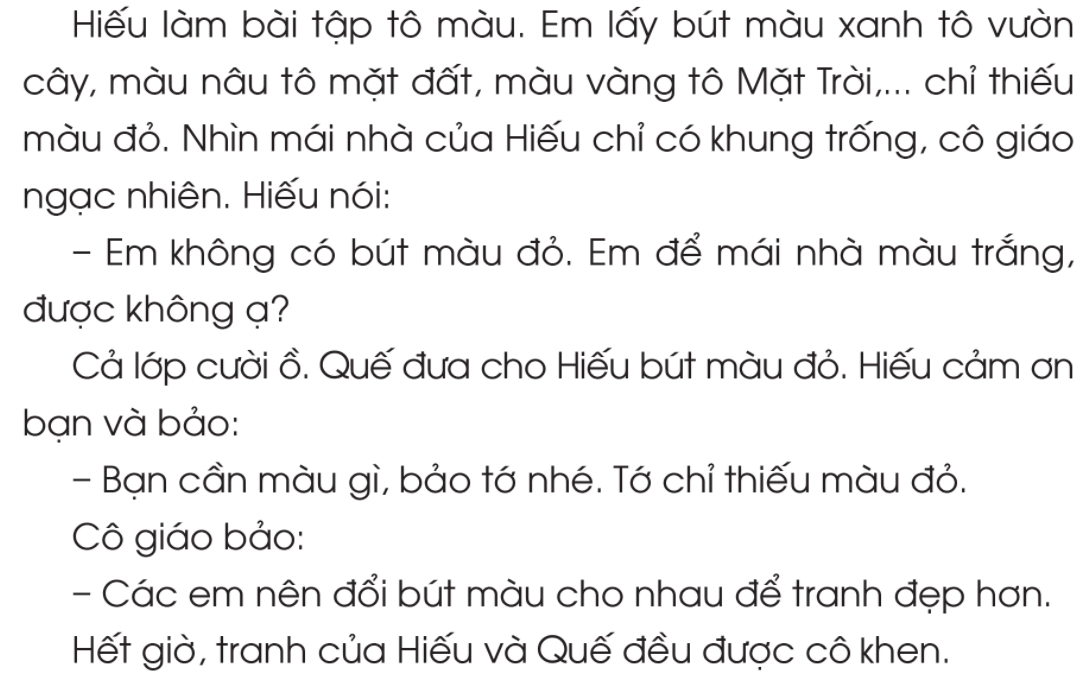 3
10
12
13
14
11
4
5
6
8
9
7
Phỏng theo THU HẰNG
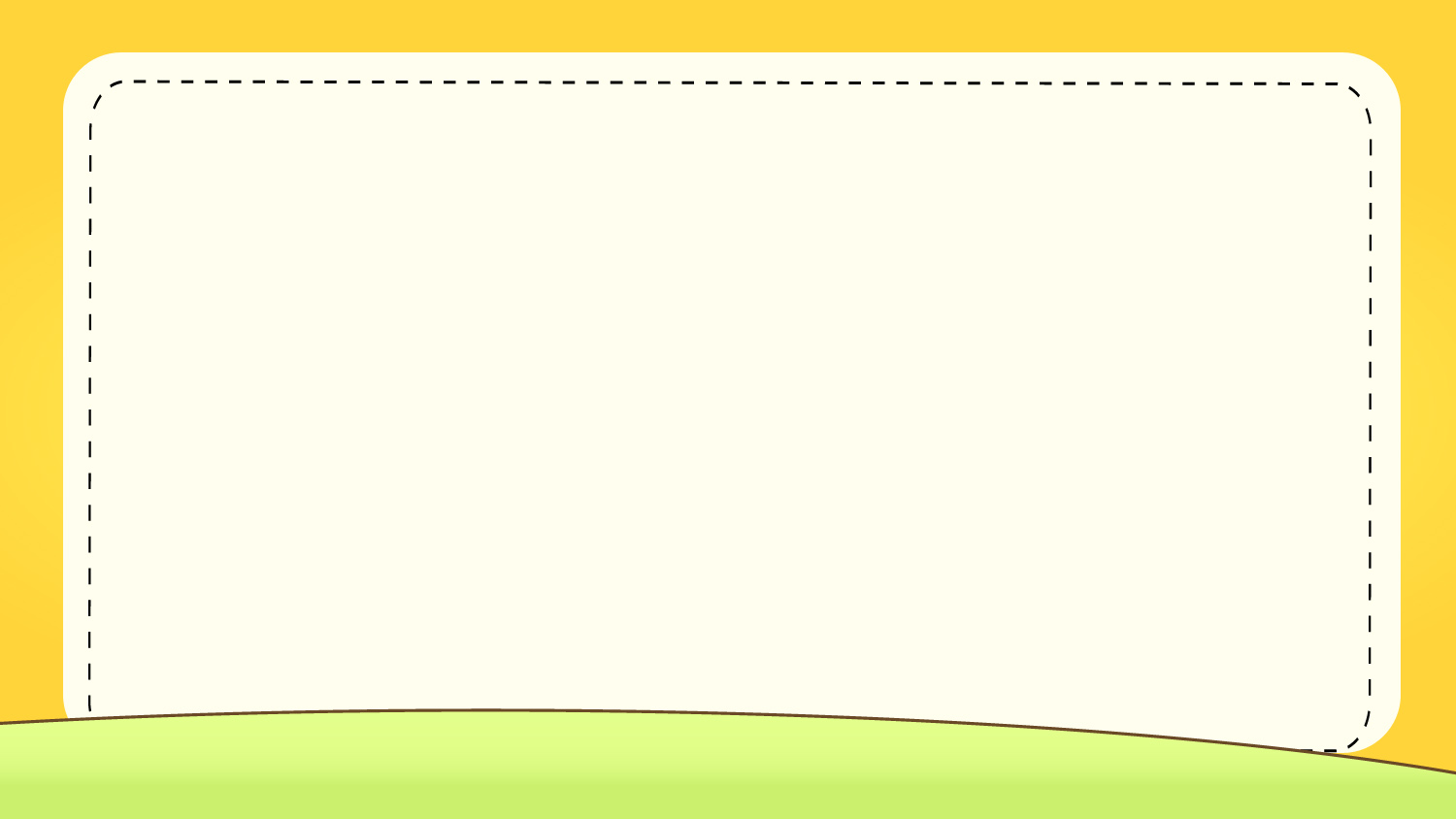 THƯ GIÃN
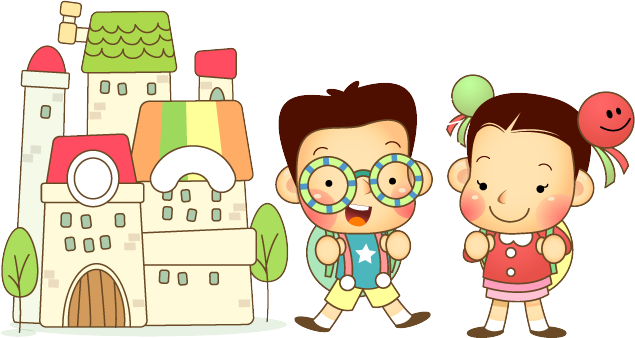 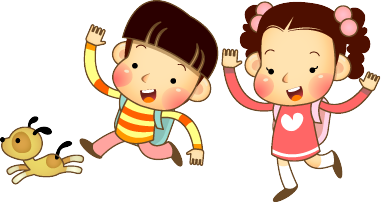 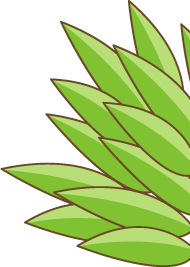 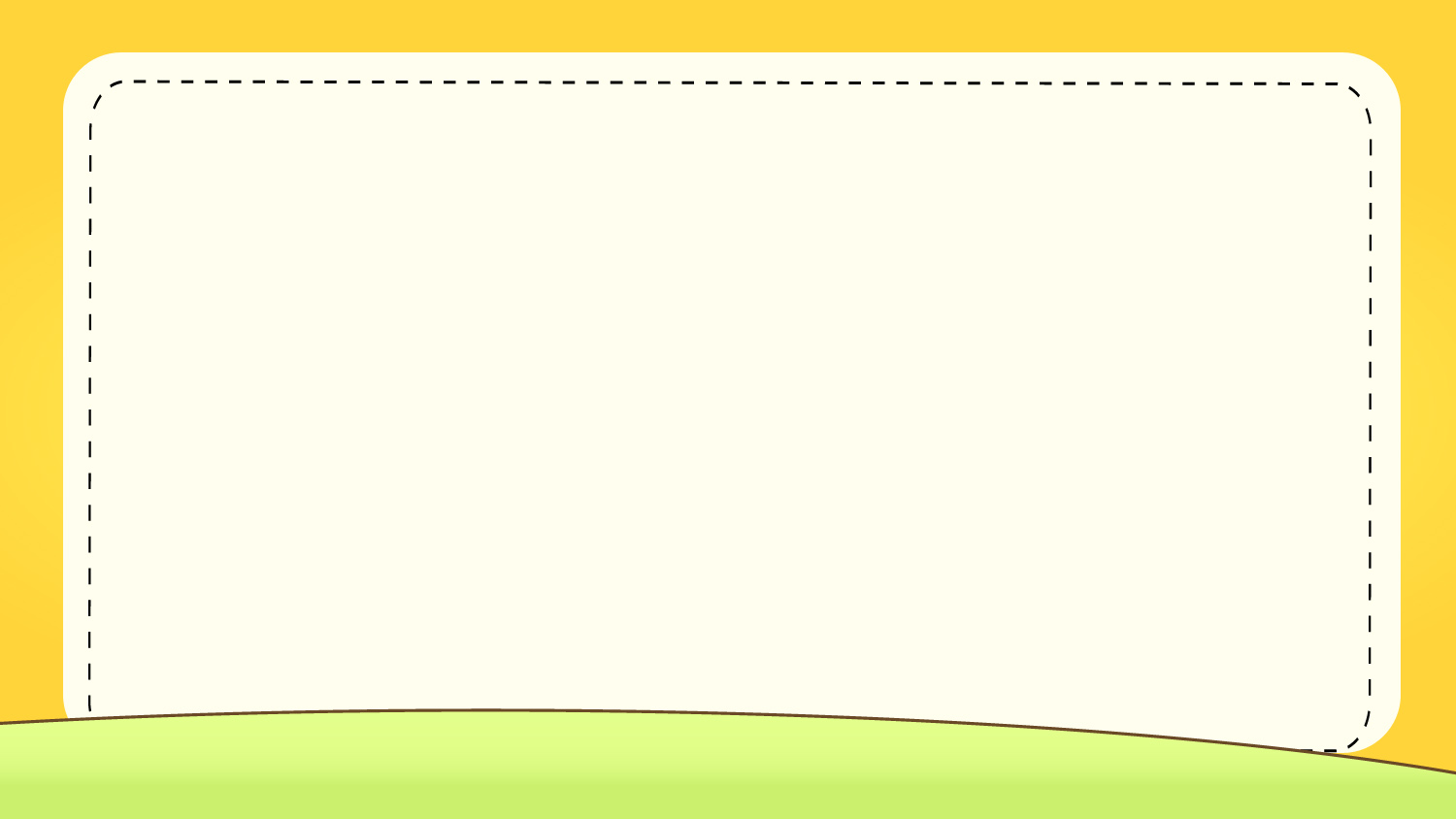 Luyện đọc đoạn
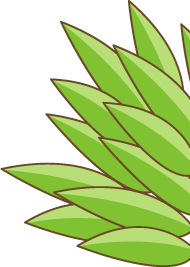 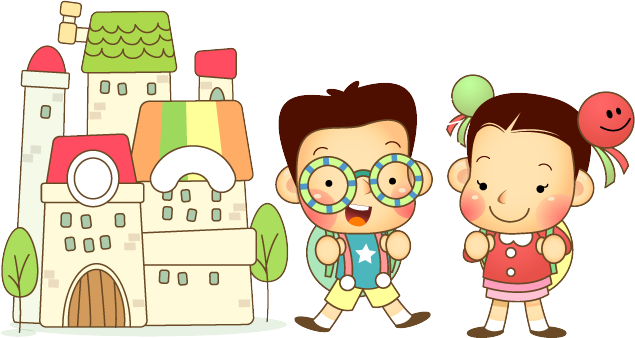 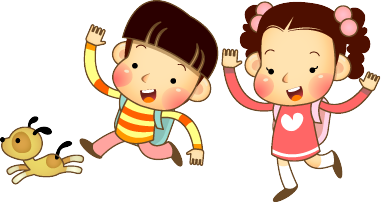 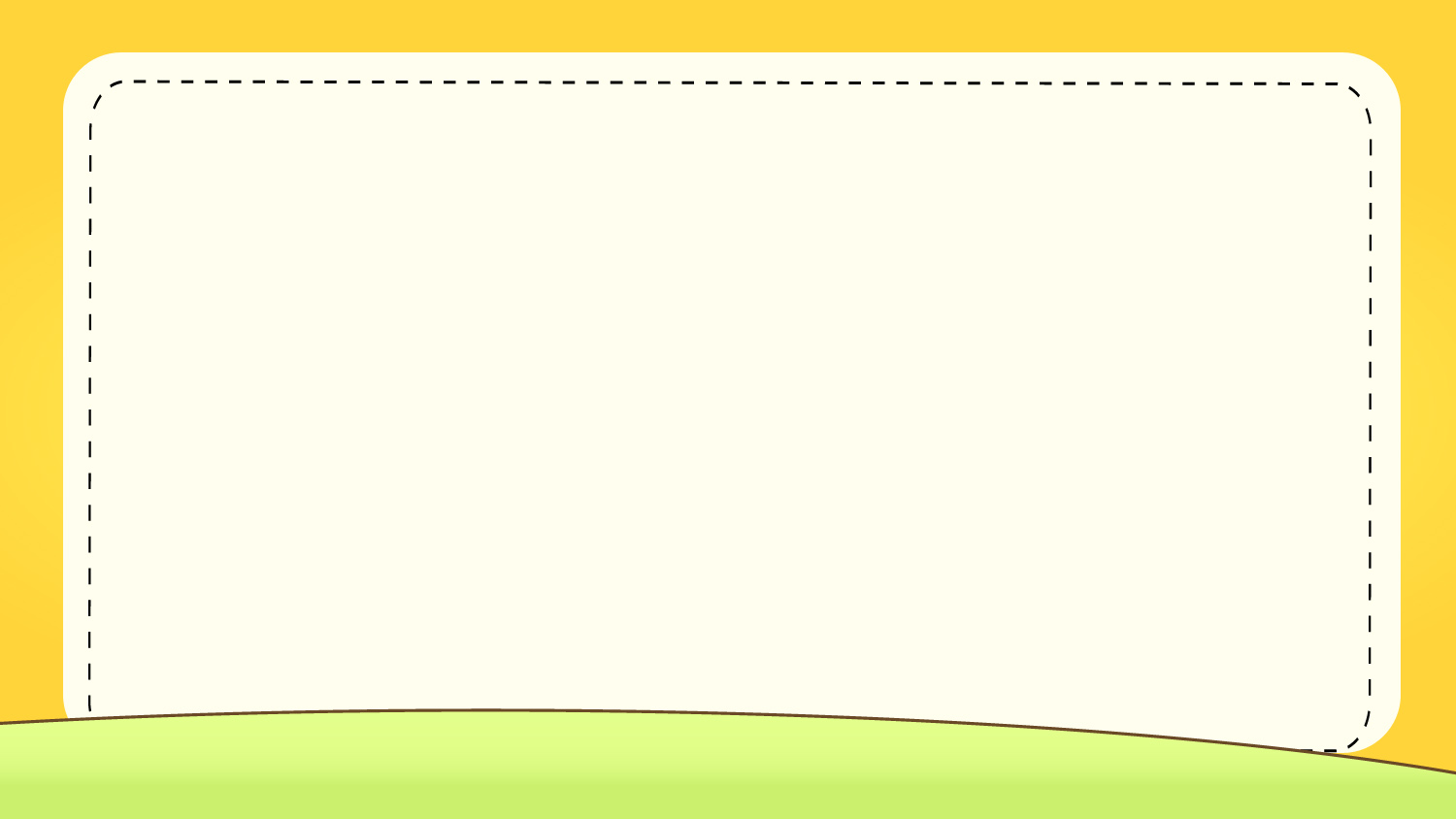 Đoạn 1
Hiếu làm bài tập tô màu. Em lấy bút màu xanh tô vườn cây, màu nâu tô mặt đất, màu vàng tô Mặt Trời,… chỉ thiếu màu đỏ. Nhìn mái nhà của Hiếu chỉ có khung trống, cô giáo ngạc nhiên.
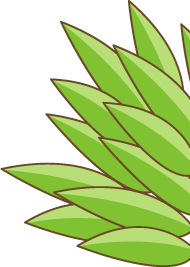 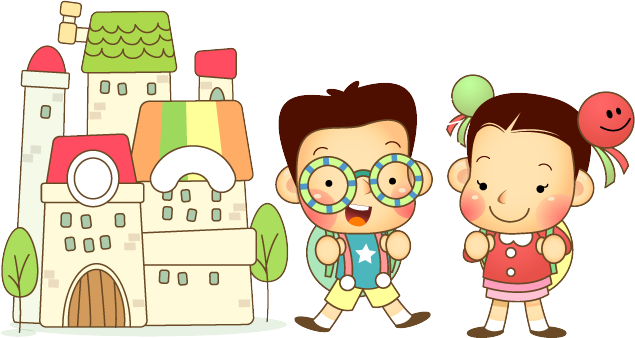 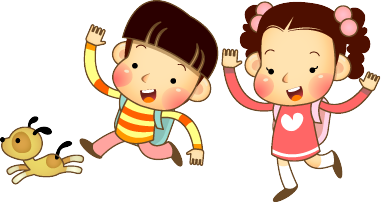 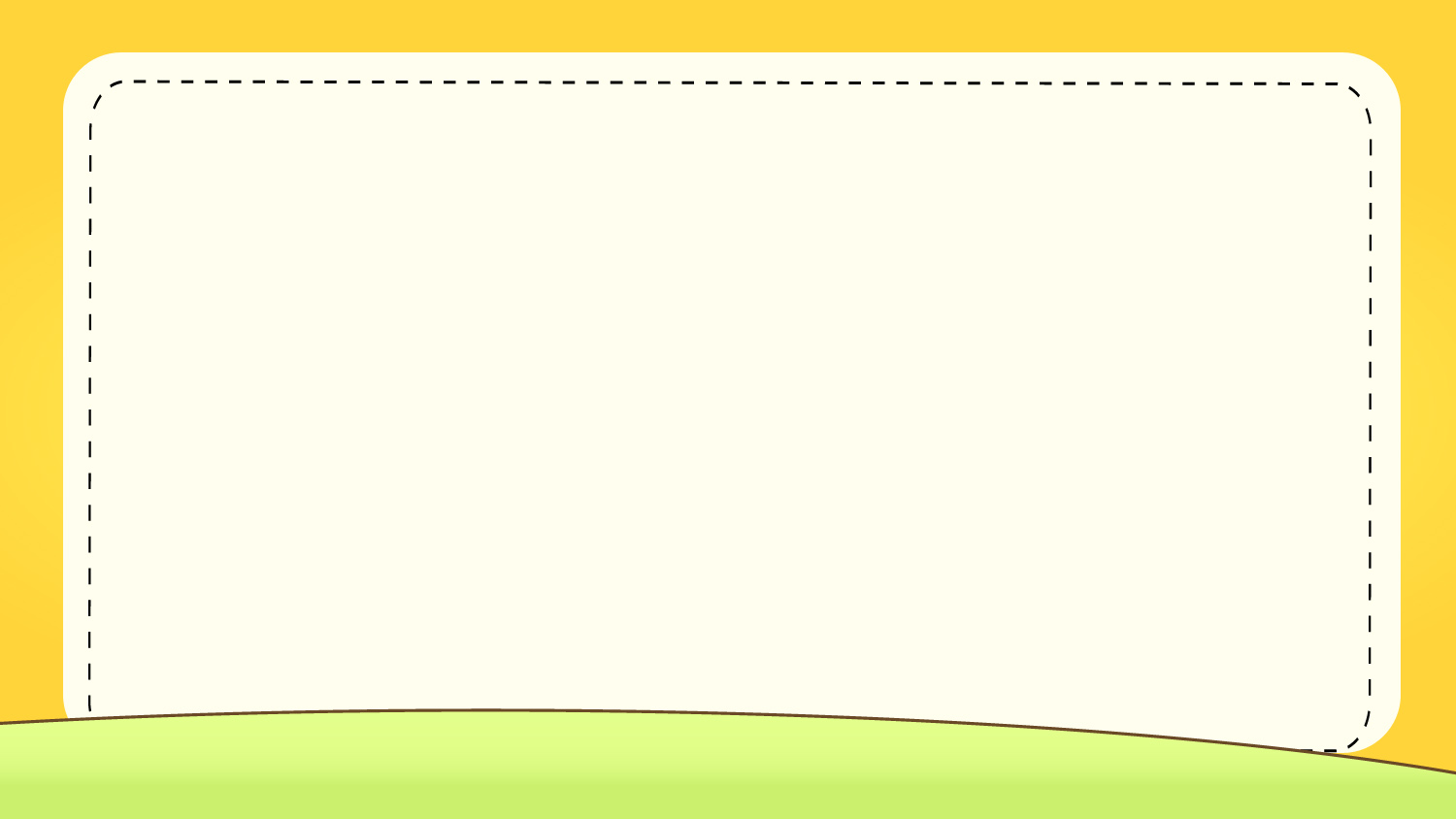 Đoạn 2
Hiếu nói:
  - Em không có bút màu đỏ. Em để mái nhà màu trắng, được không ạ?
   Cả lớp cười ồ. Quế đưa cho Hiếu bút màu đỏ. Hiếu cảm ơn bạn và bảo:
  - Bạn cần màu gì, bảo tớ nhé. Tớ chỉ thiếu màu đỏ.
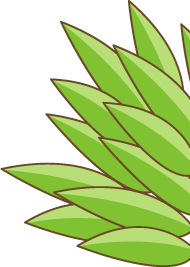 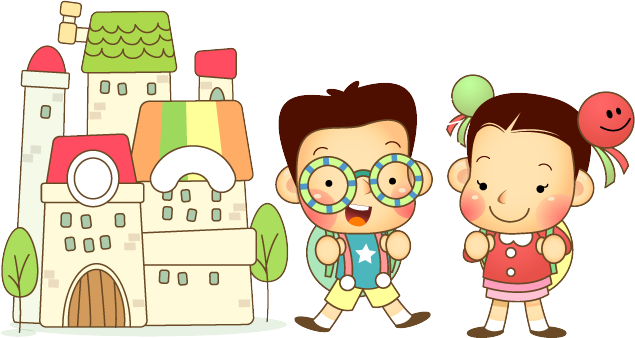 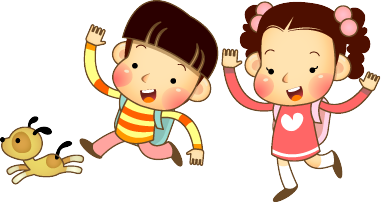 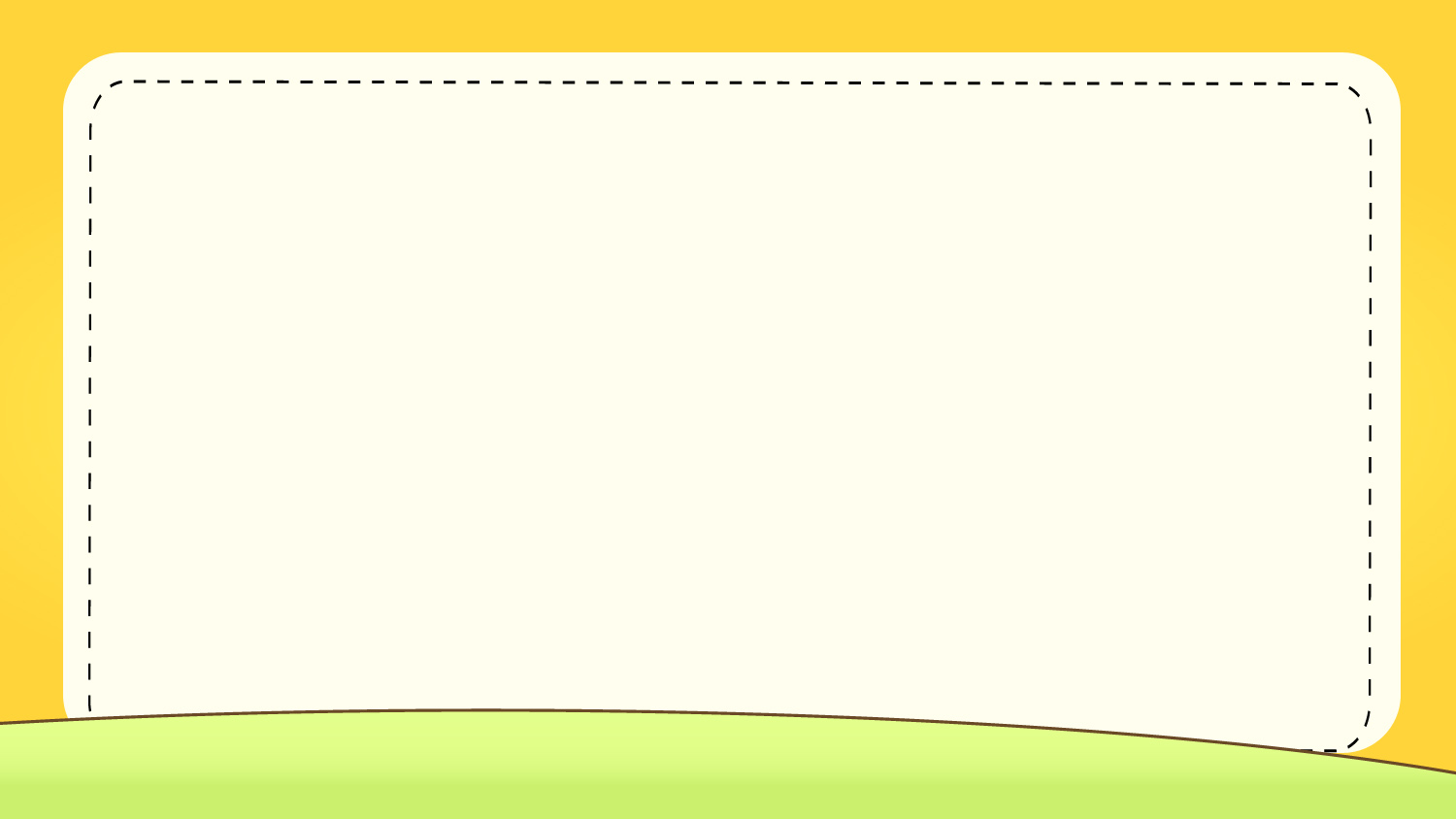 Đoạn 3
Cô giáo bảo:
  - Các em nên đổi bút màu cho nhau để tranh đẹp hơn. Hết giờ, tranh của Hiếu và Quế đều được cô khen.
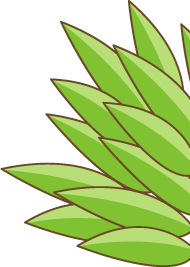 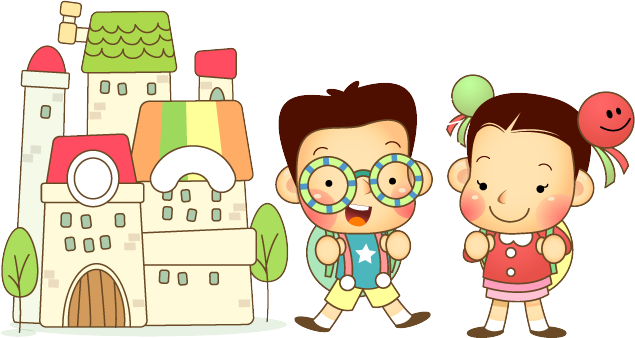 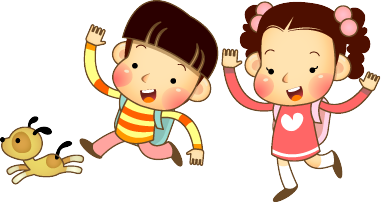 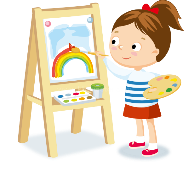 Giờ học vẽ
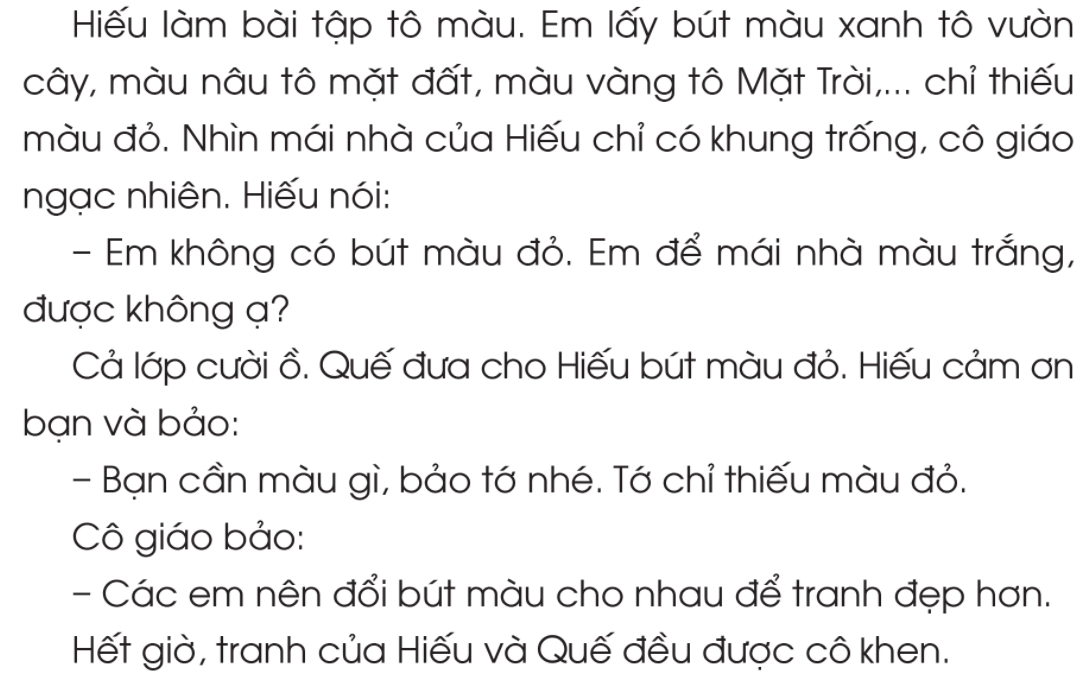 Phỏng theo THU HẰNG
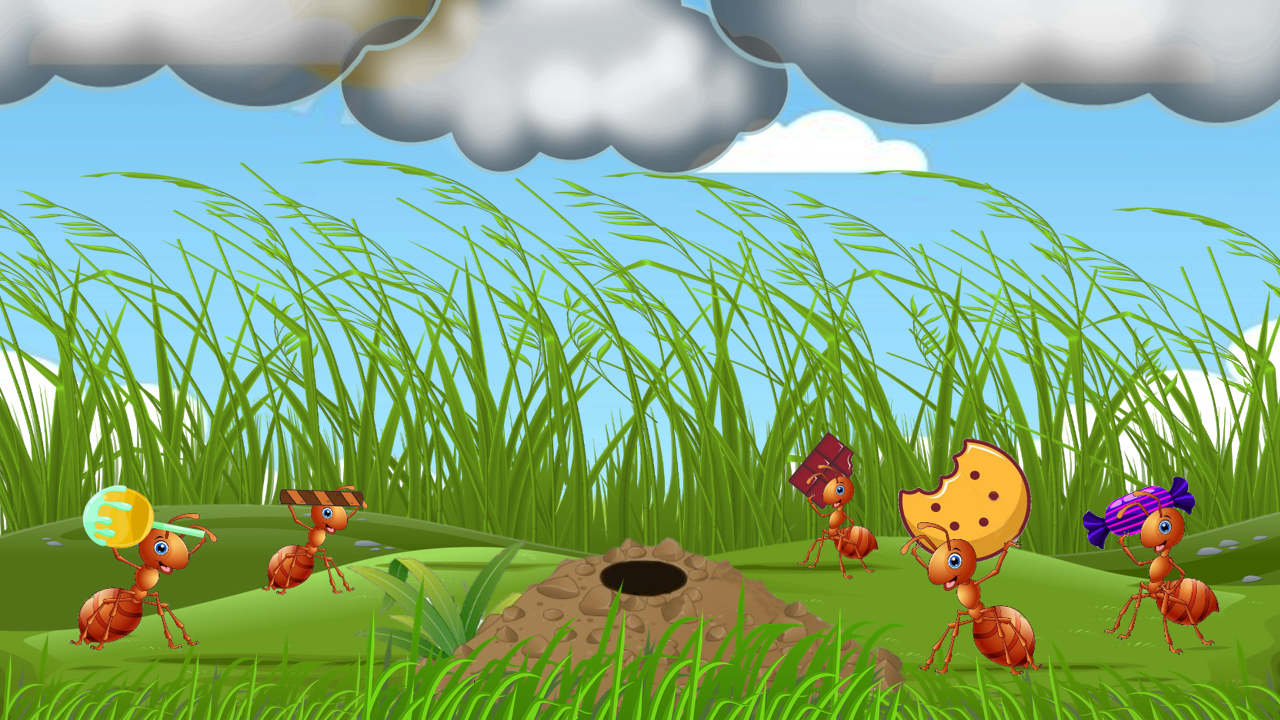 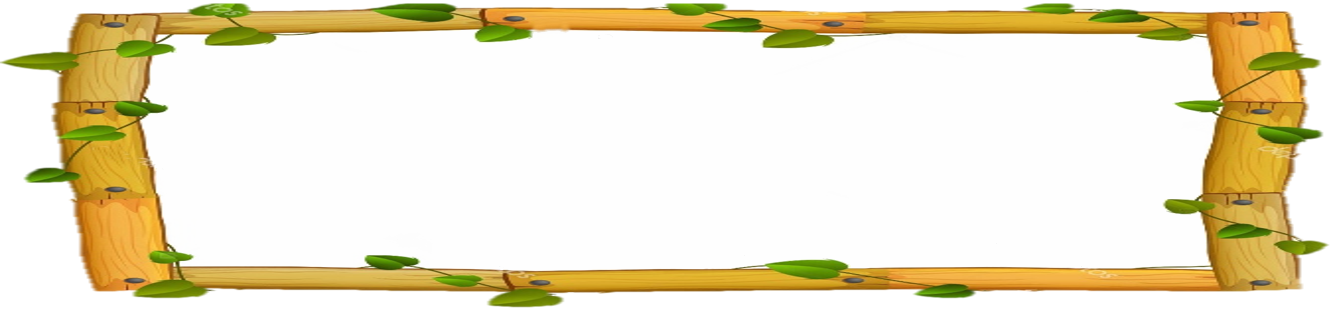 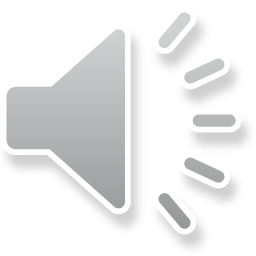 KIẾN VỀ TỔ
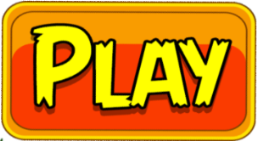 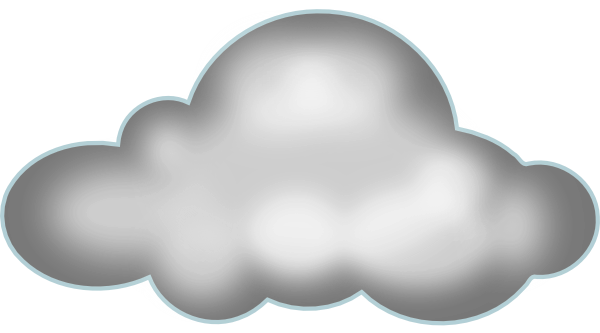 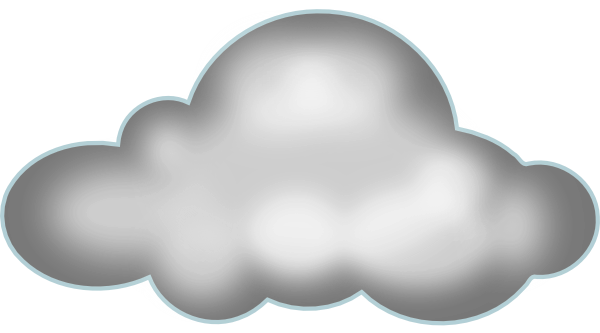 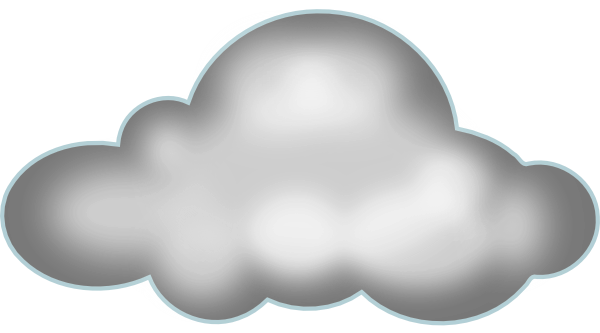 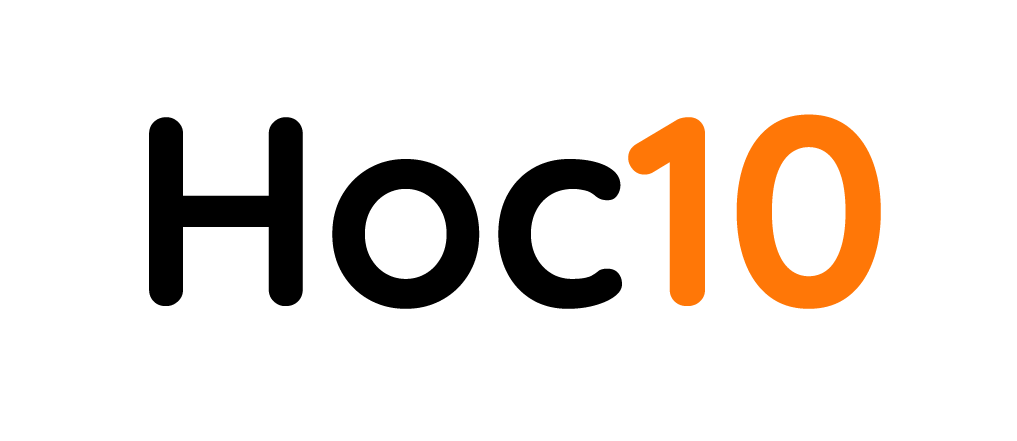 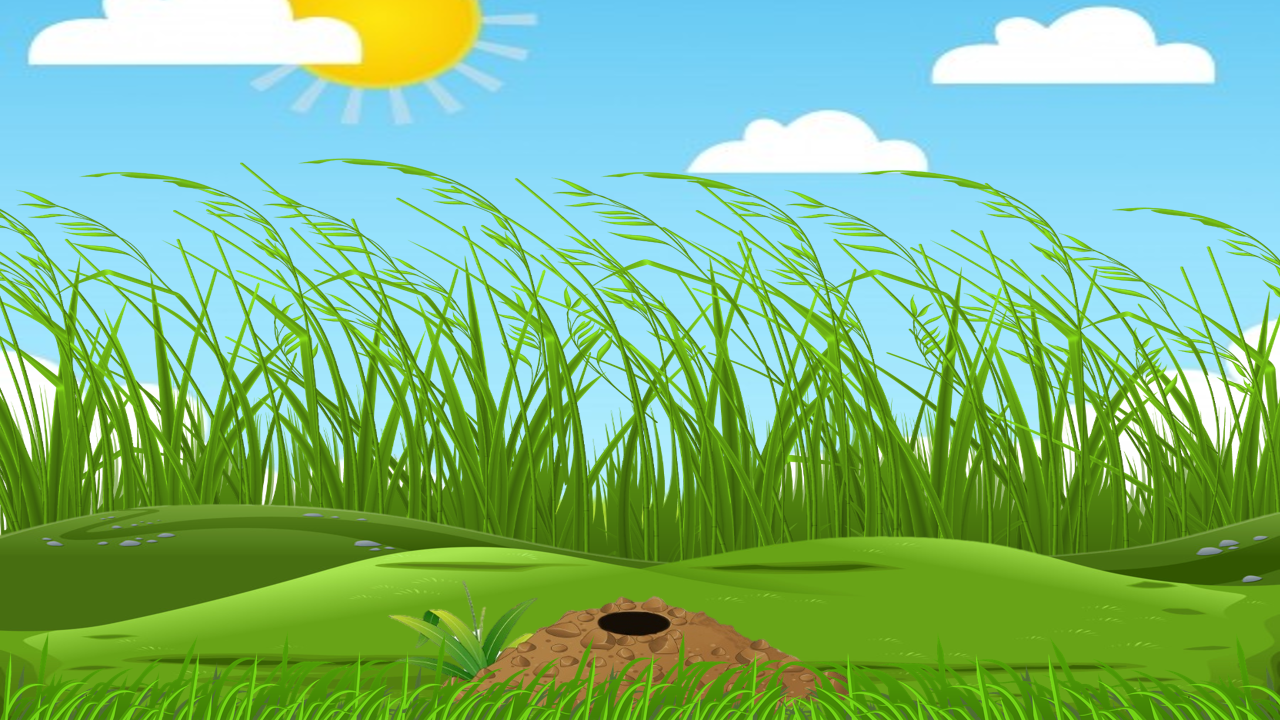 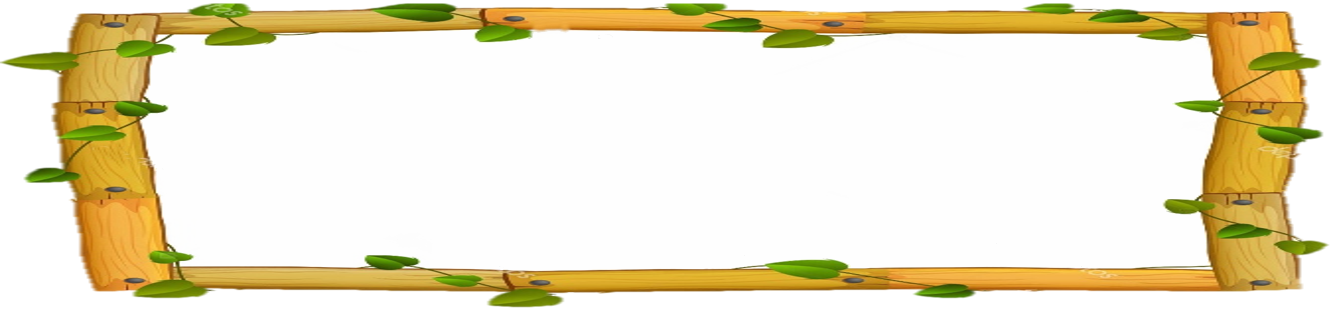 Hãy giúp các chú kiến mang thức ăn về tổ trước khi trời mưa bằng cách trả lời đúng các câu hỏi nhé!
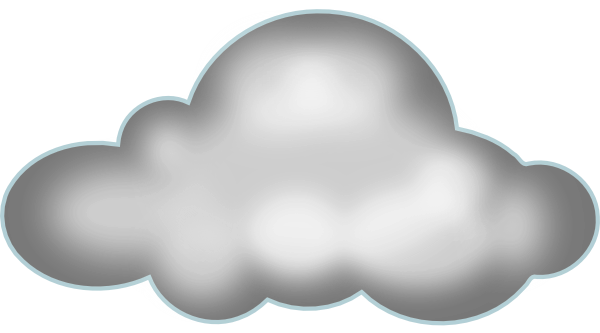 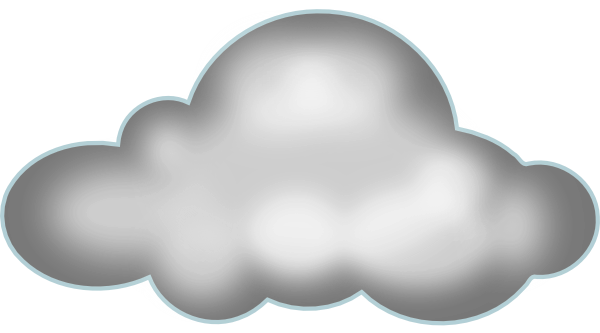 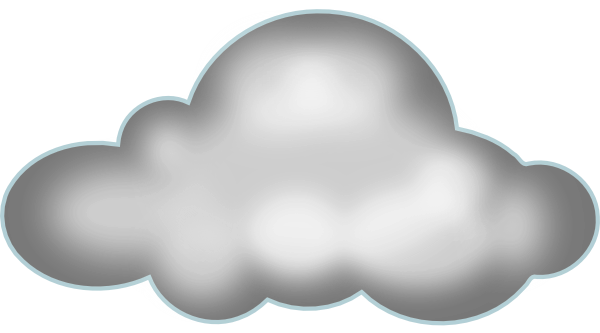 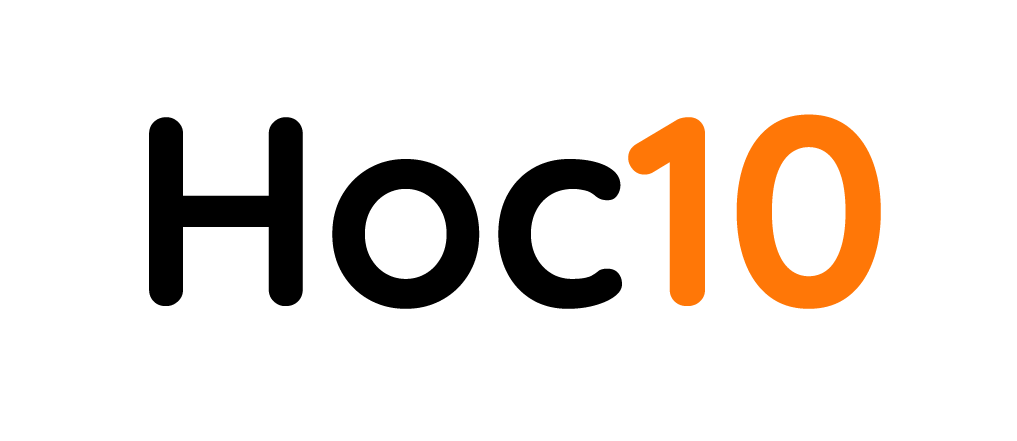 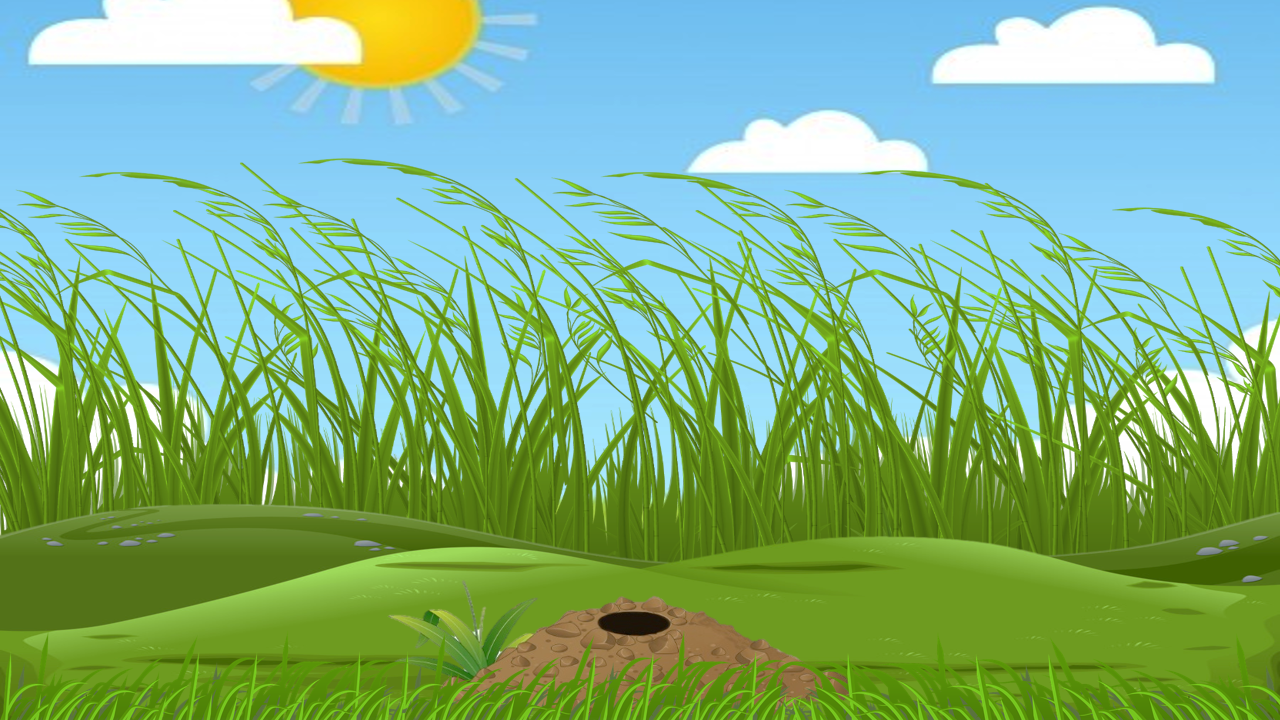 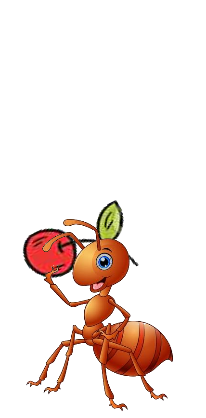 3
1
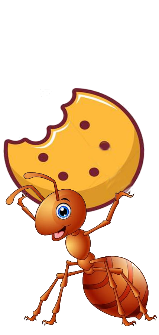 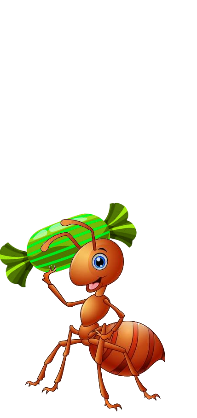 2
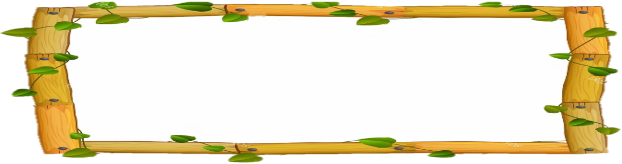 Kết thúc trò chơi
[Speaker Notes: Bấm vào số để trả lời câu hỏi. Bấm vào kiến để kiến về tổ.]
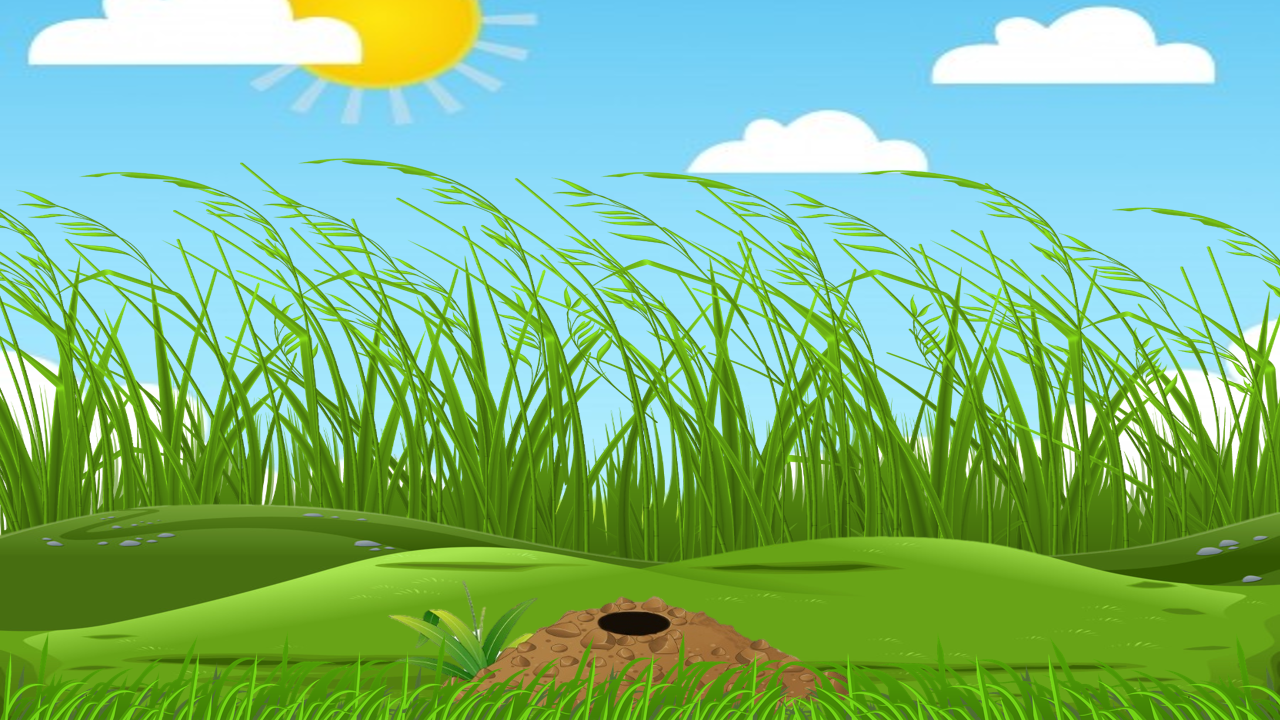 1
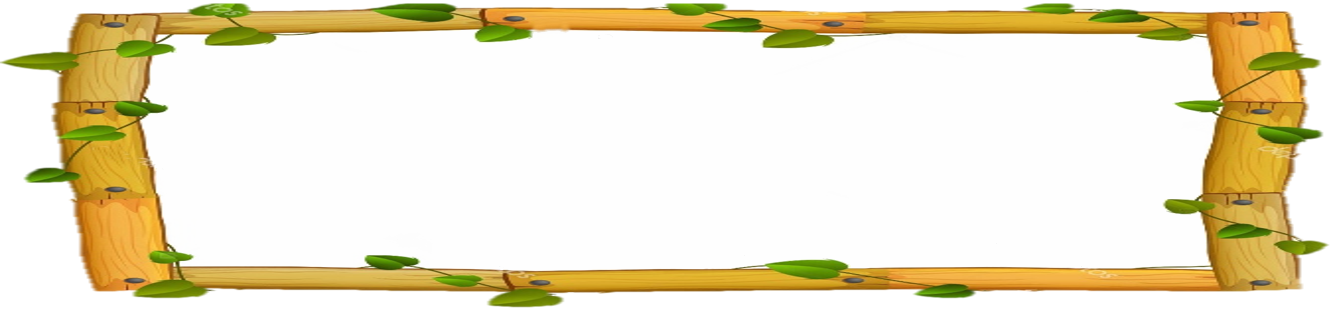 Ai cho Hiếu mượn bút màu đỏ?
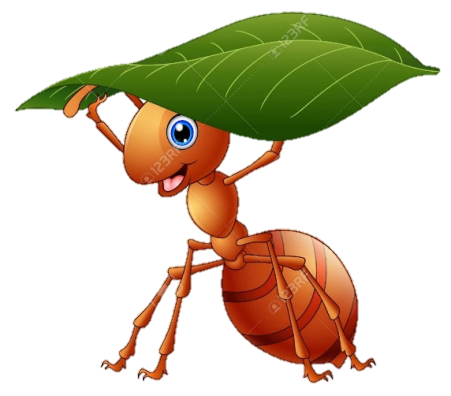 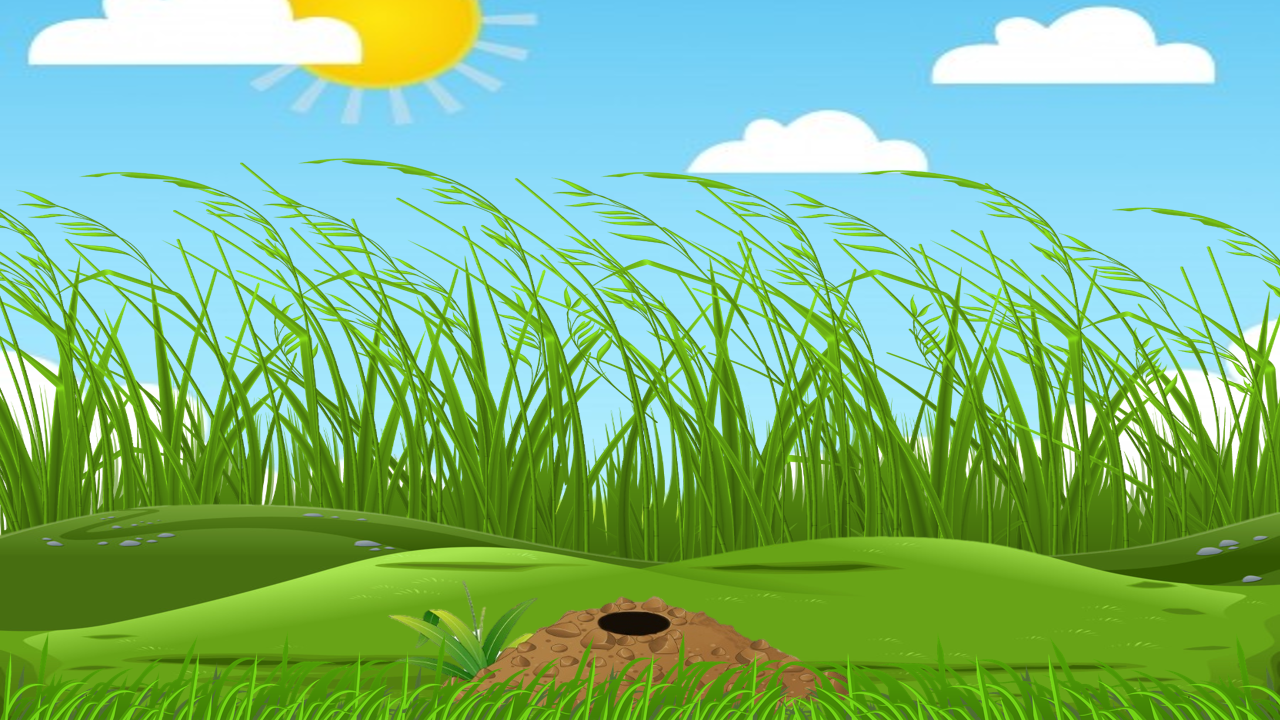 2
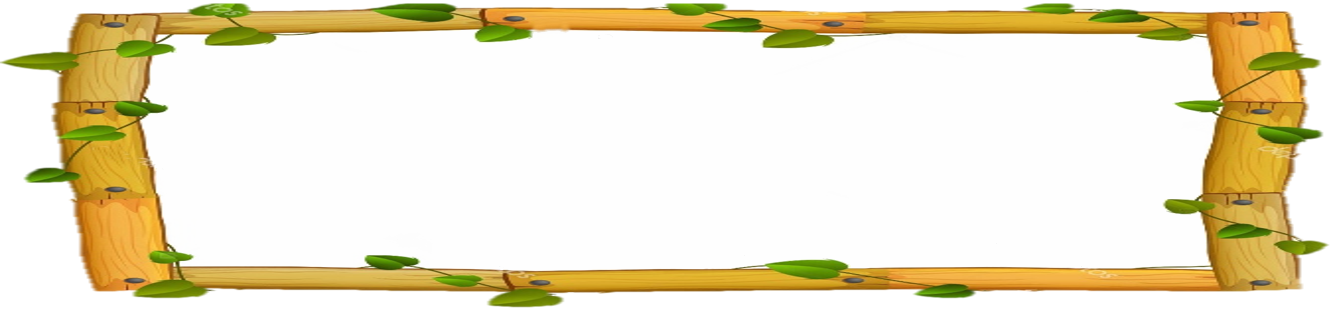 Hãy nói lời của Hiếu cảm ơn bạn cho mượn bút.
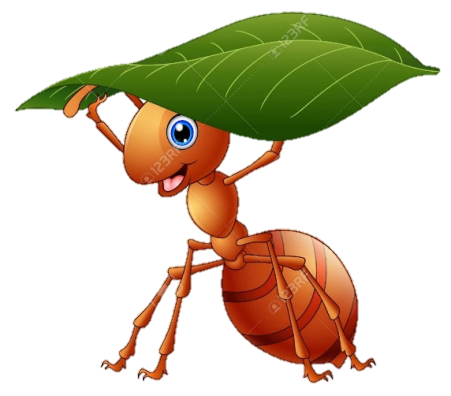 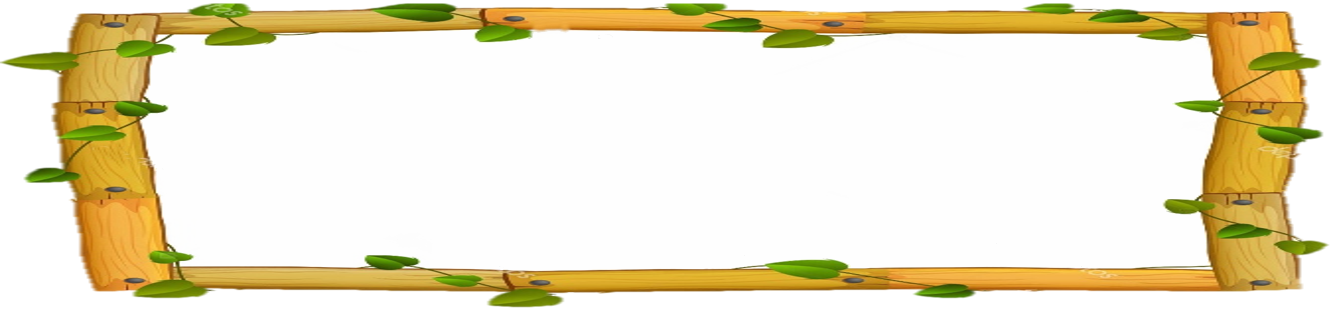 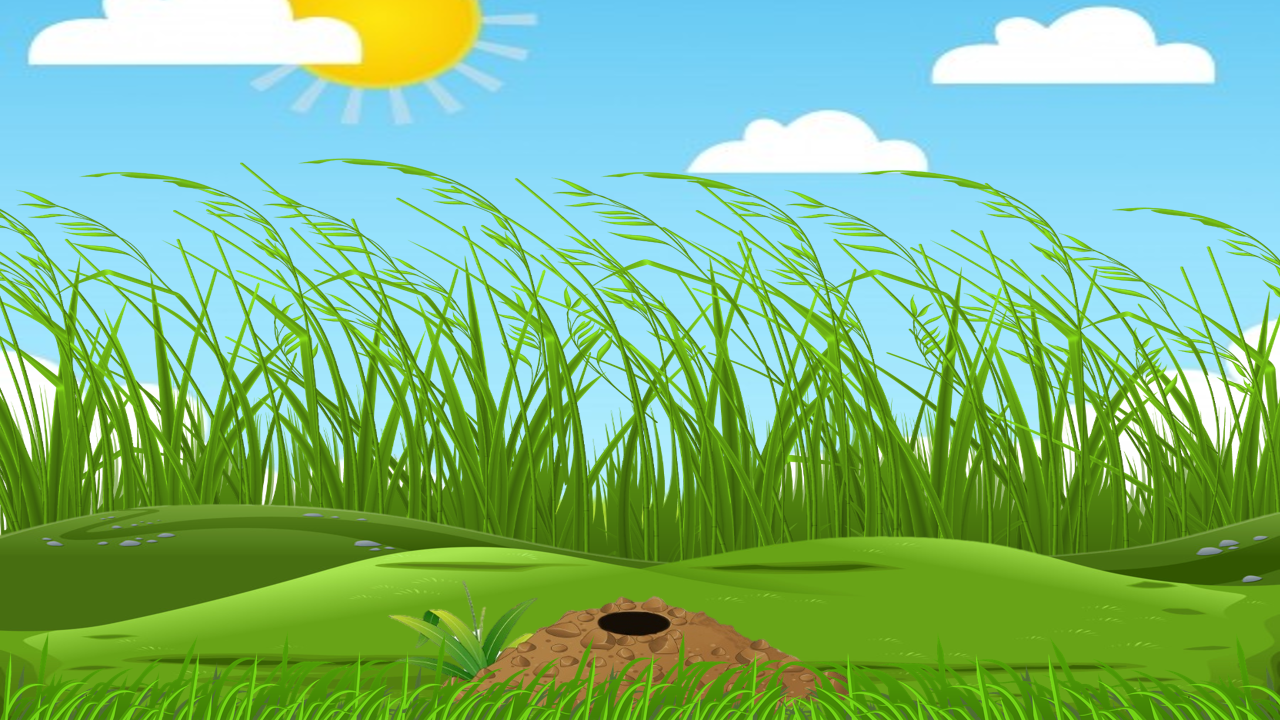 3
Cô giáo khuyên học sinh điều gì?
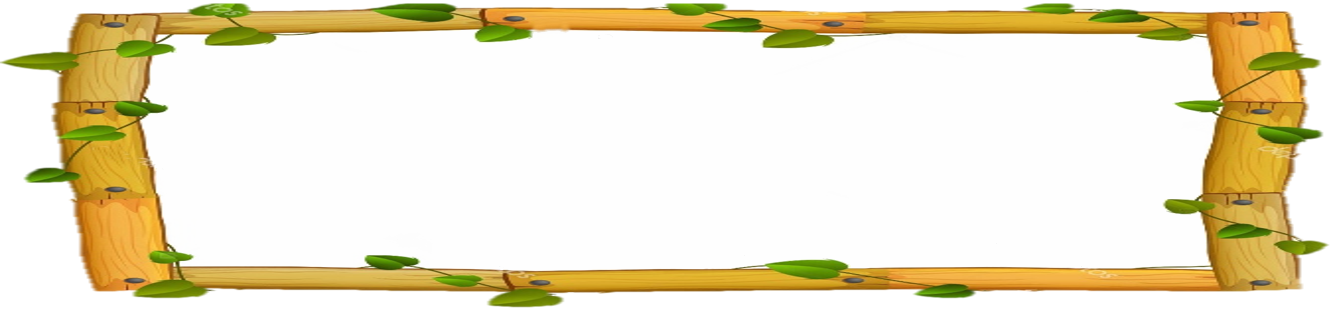 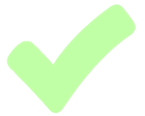 a/ Đổi bút màu cho nhau để tô.
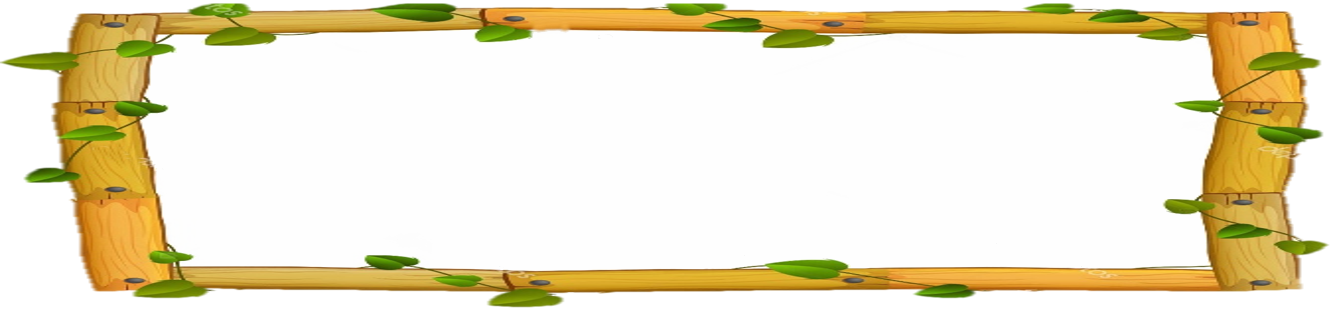 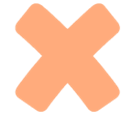 b/ Không cần tô, để mái nhà màu trắng.
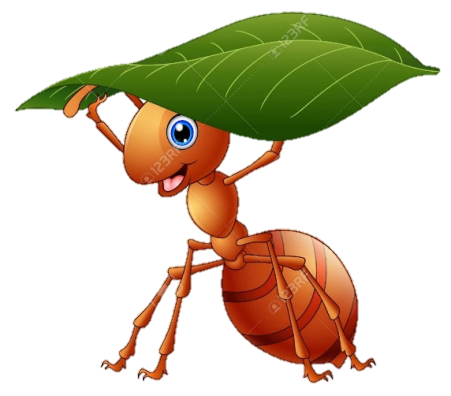 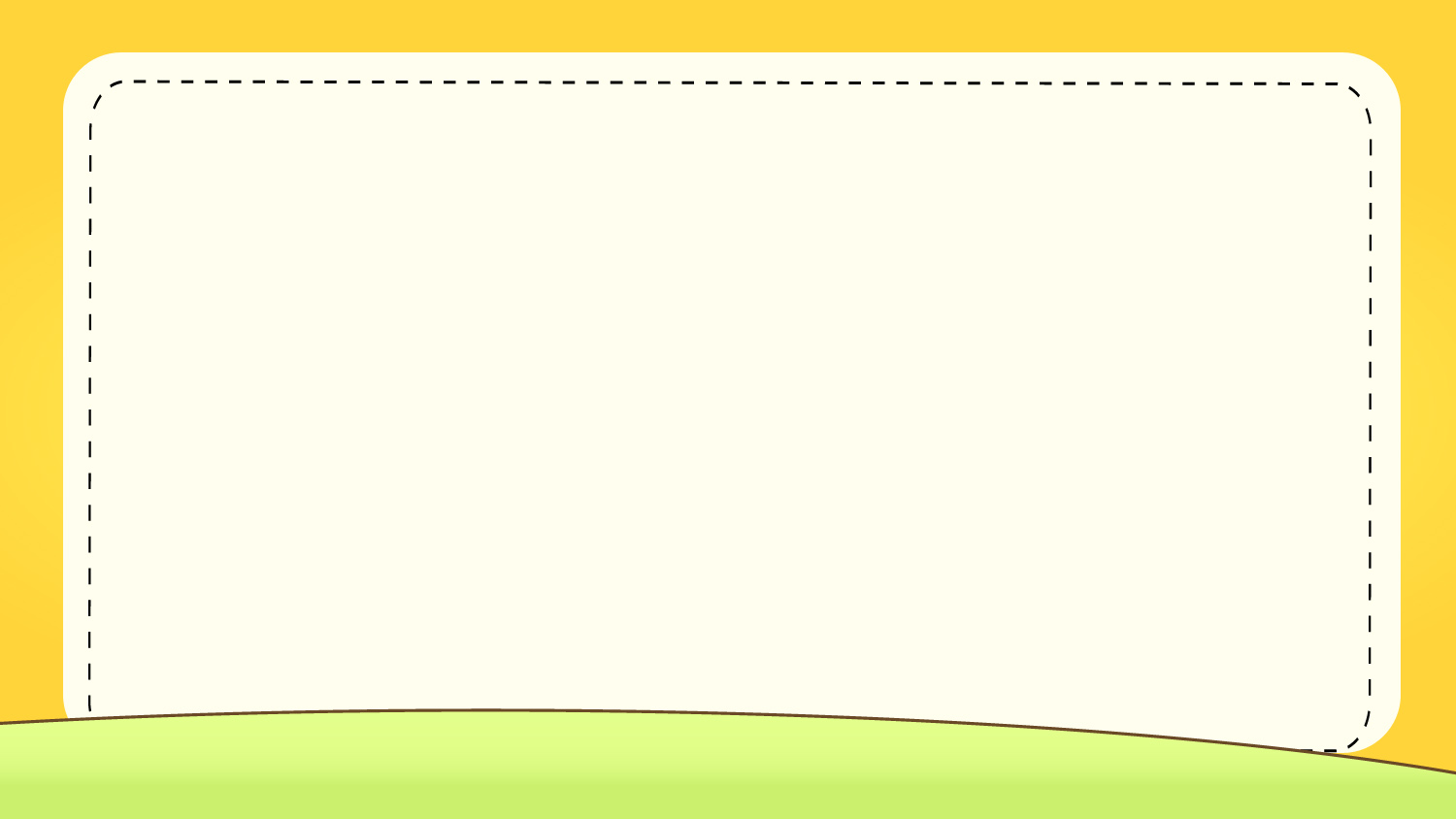 Luyện đọc phân vai
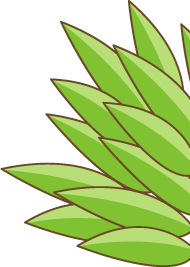 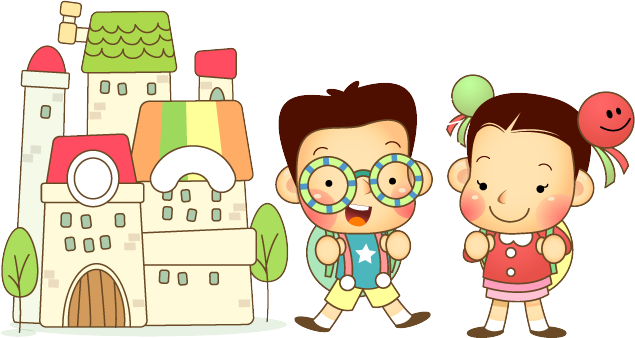 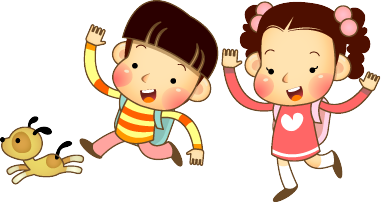 Giờ học vẽ
Hiếu làm bài tập tô màu. Em lấy bút màu xanh tô vườn cây, màu nâu tô mặt đất, màu vàng tô Mặt Trời ,… chỉ thiếu màu đỏ. Nhìn mái nhà của Hiếu chỉ có khung trống, cô giáo ngạc nhiên.
Hiếu nói:
  - Em không có bút màu đỏ. Em để mái nhà màu trắng, được không ạ?
   Cả lớp cười ồ. Quế đưa cho Hiếu bút màu đỏ. Hiếu cảm ơn bạn và bảo:
  - Bạn cần màu gì, bảo tớ nhé. Tớ chỉ thiếu màu đỏ.
Cô giáo bảo:
  - Các em nên đổi bút màu cho nhau để tranh đẹp hơn. Hết giờ, tranh của Hiếu và Quế đều được cô khen.
Phỏng theo THU HẰNG
Hoc10 chúc các em học tốt!